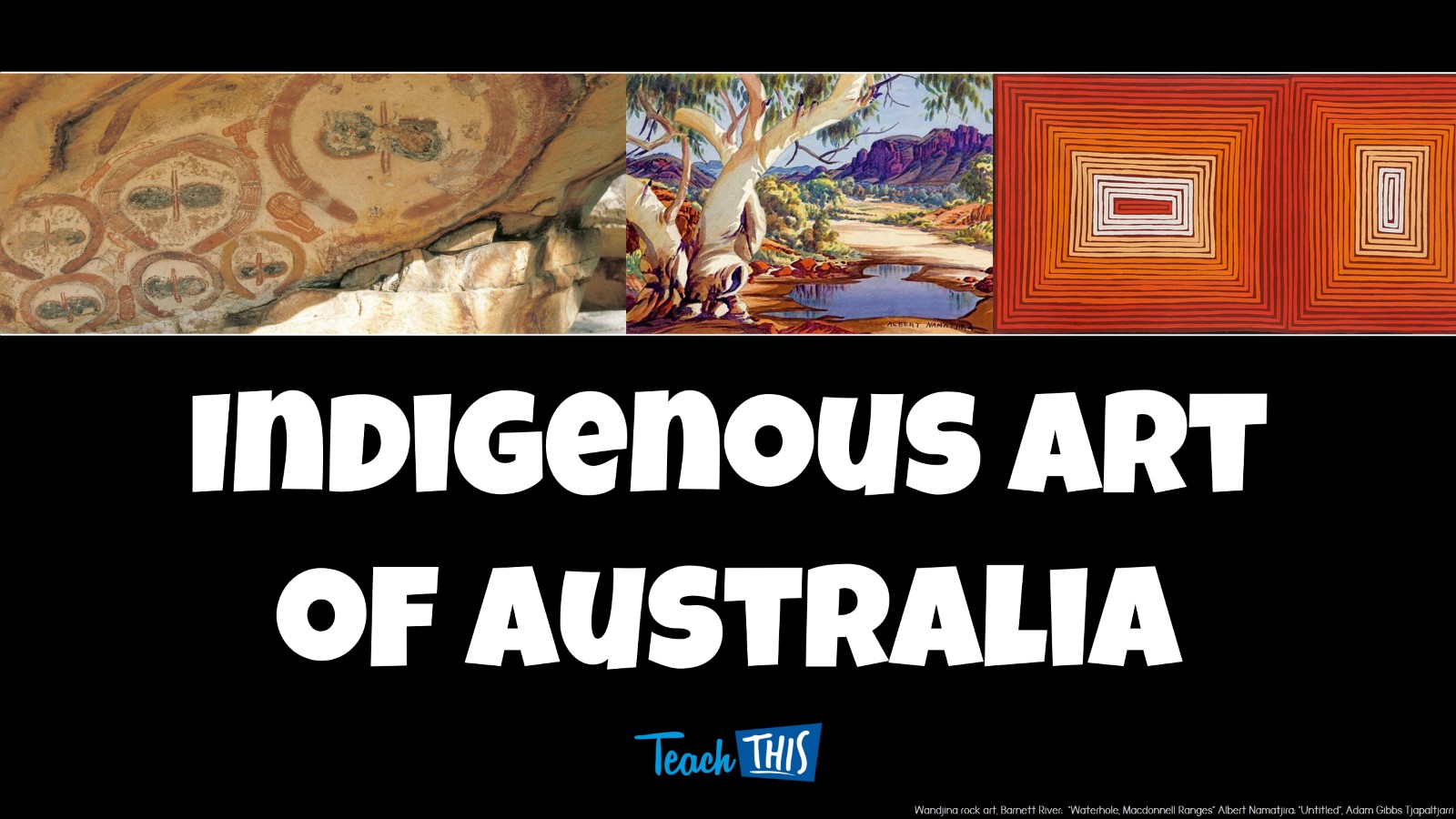 Indigenous Art of Australia
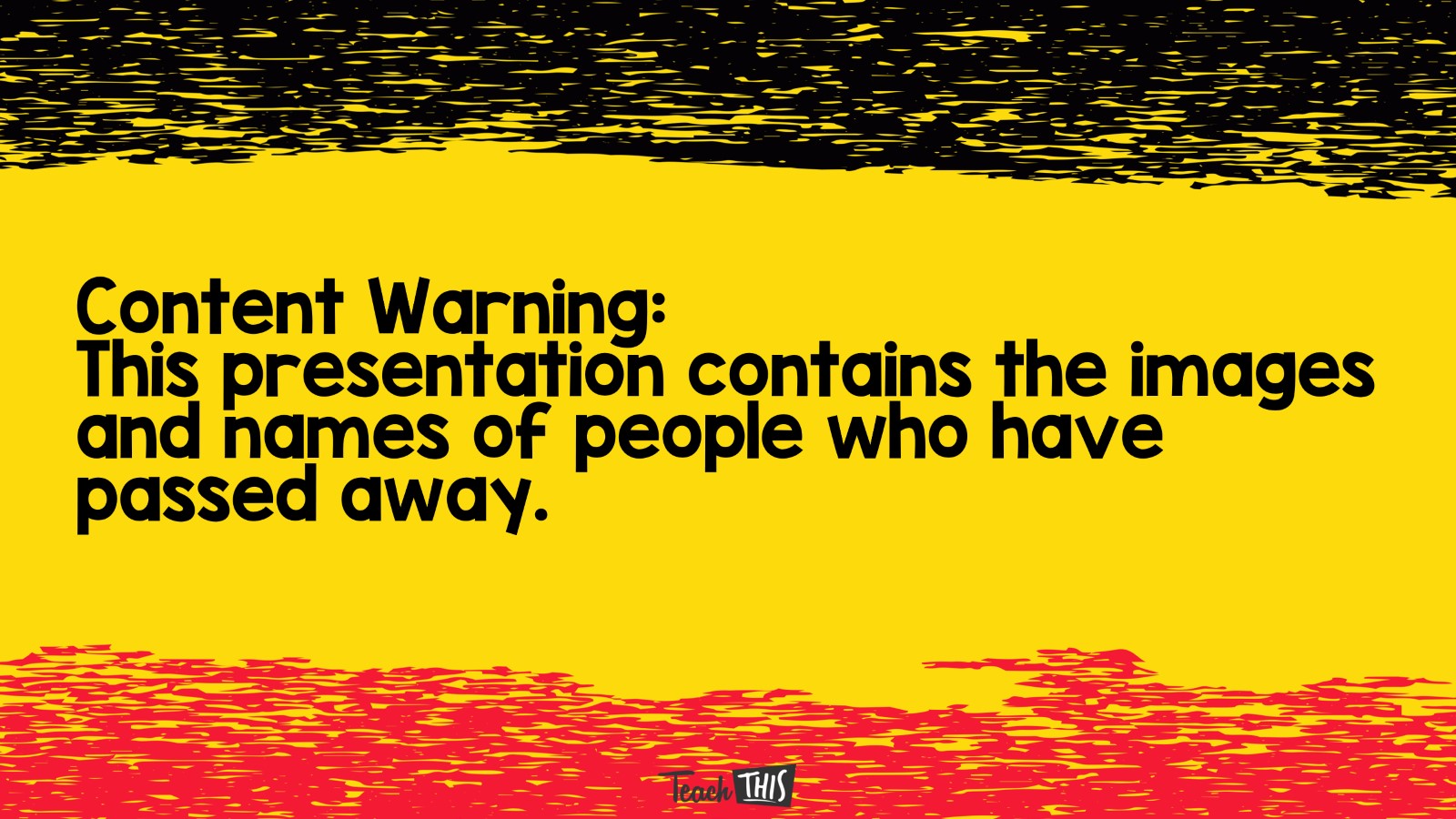 Content Warning:
This presentation contains the images and names of people who have passed away.
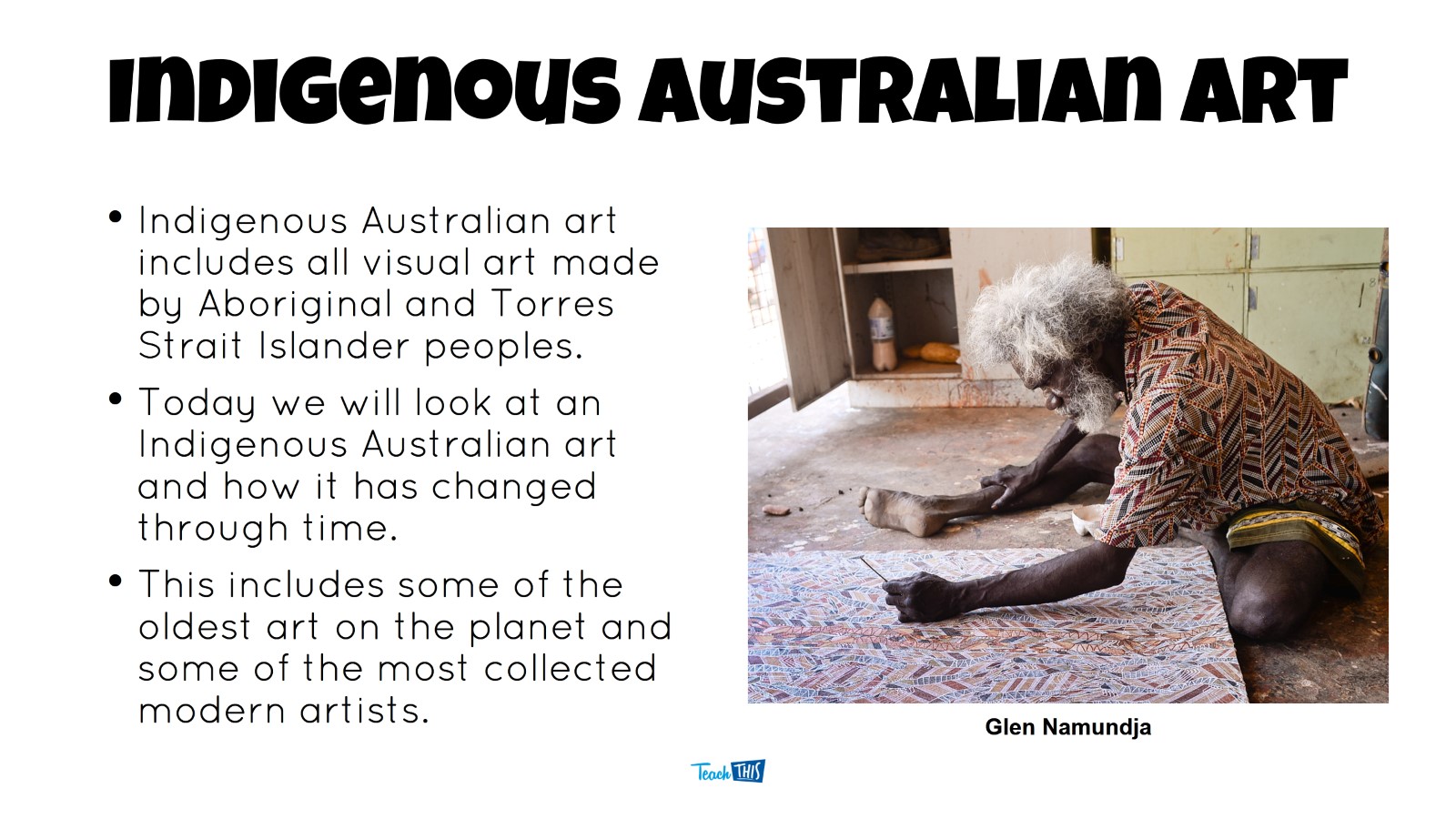 Indigenous Australian Art
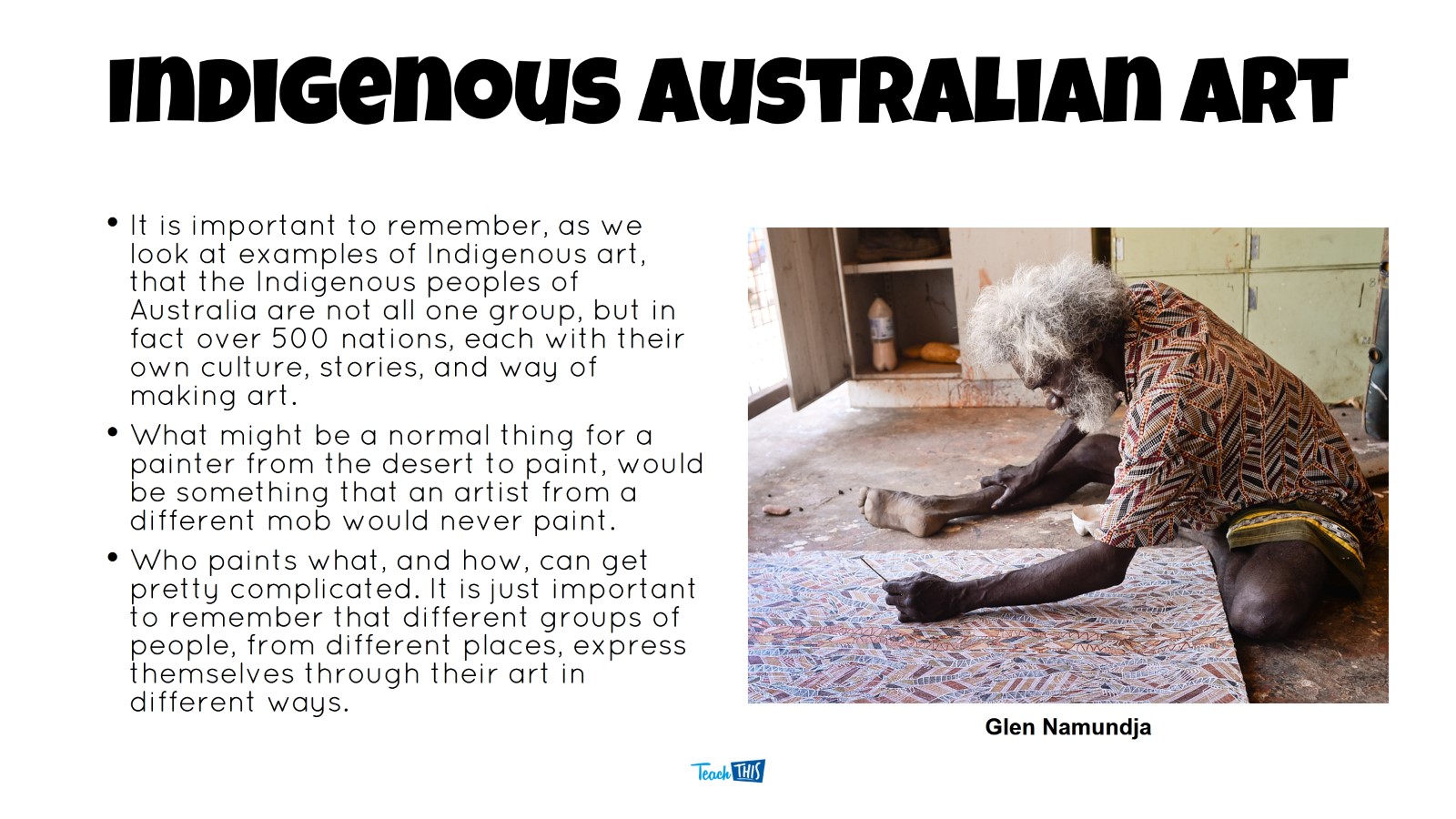 Indigenous Australian Art
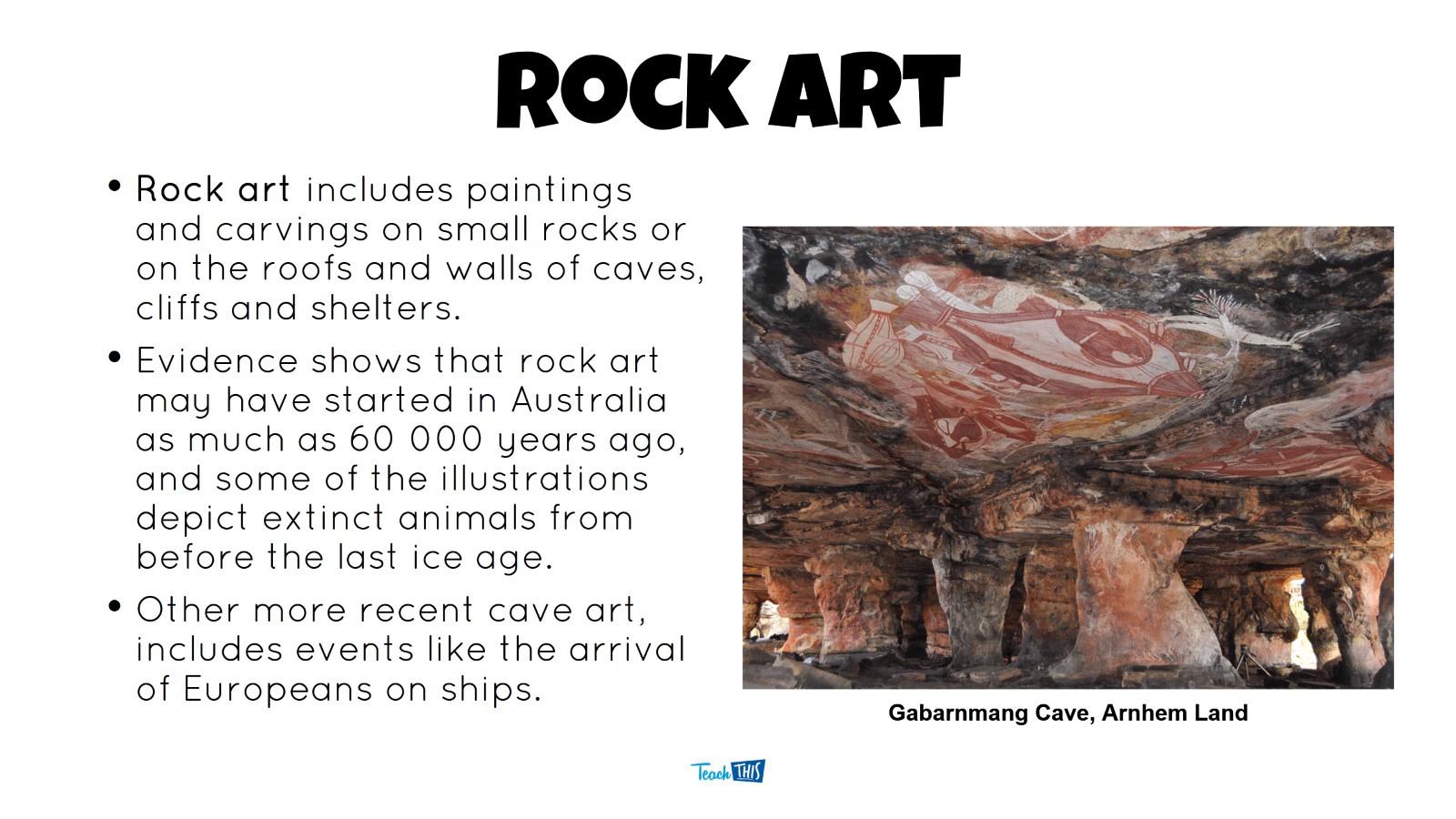 Rock art
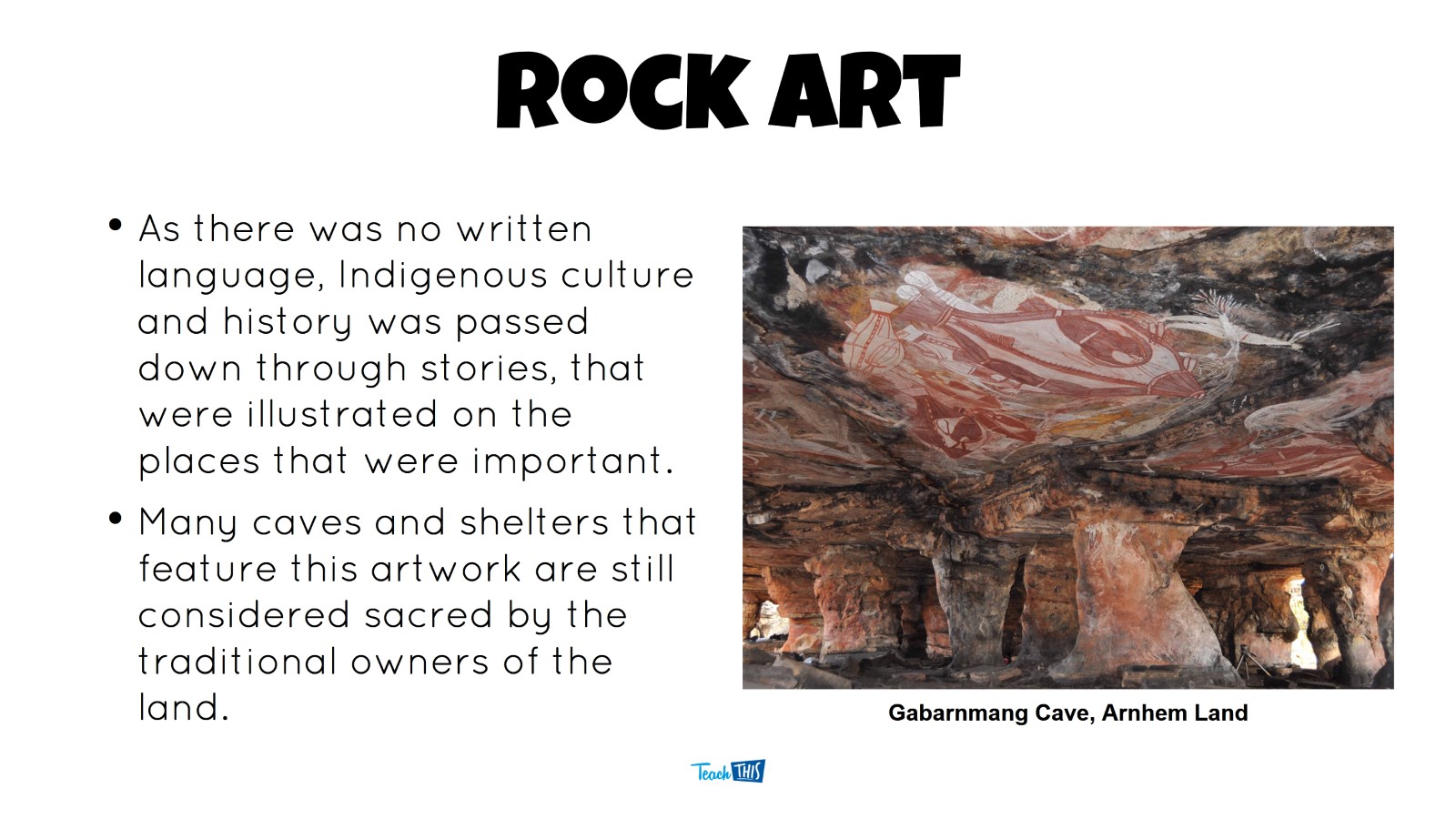 Rock art
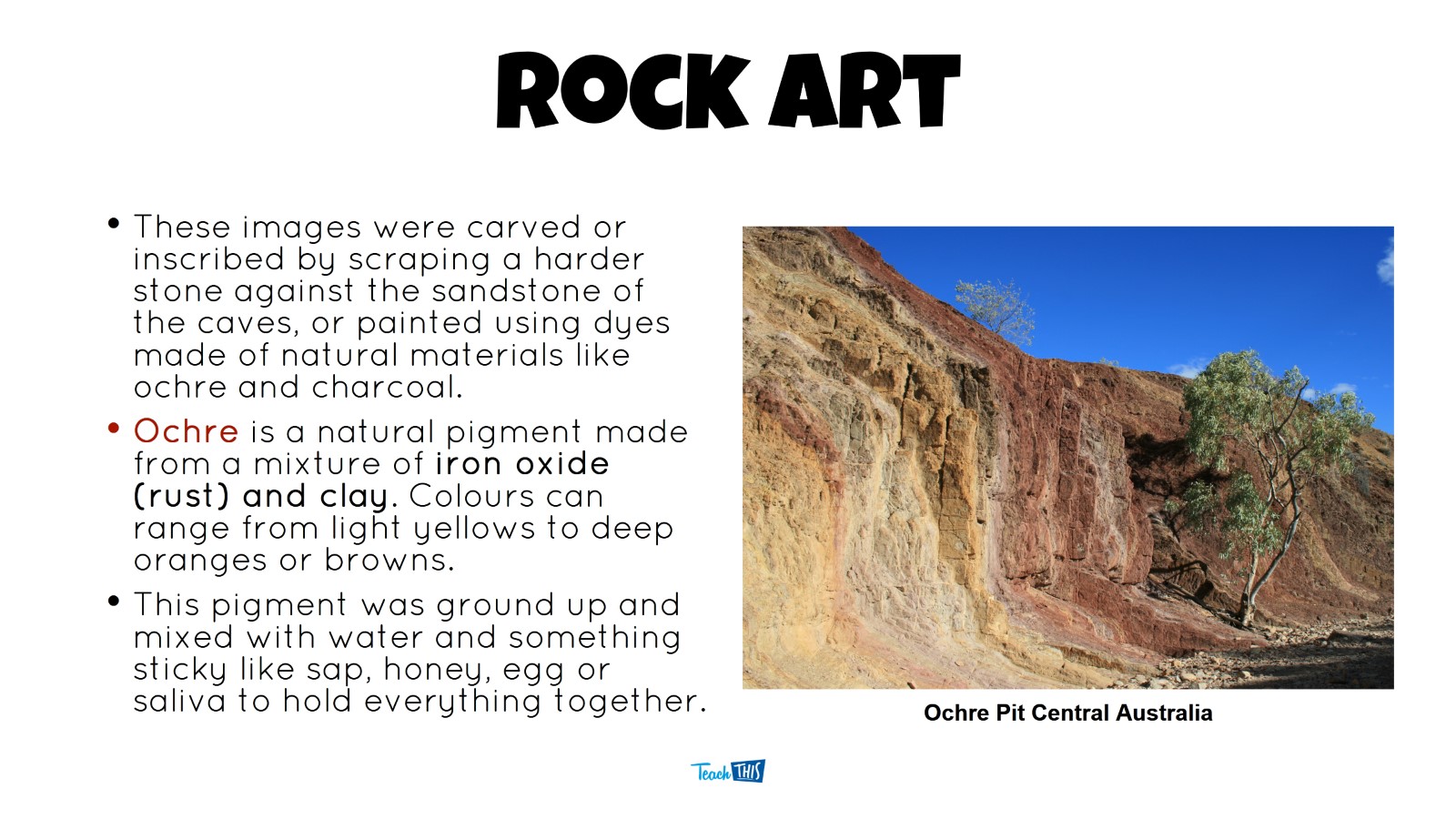 Rock art
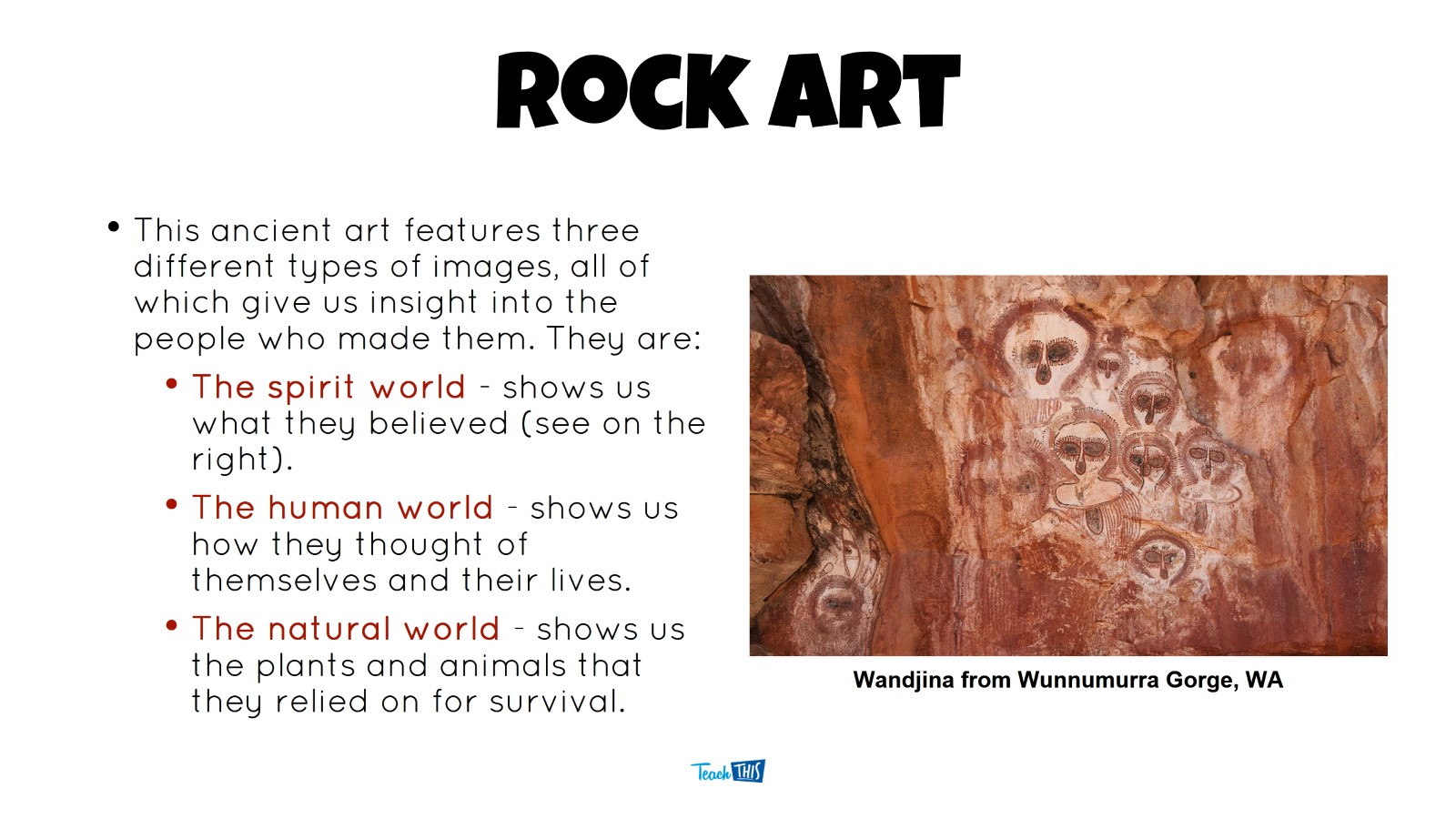 Rock art
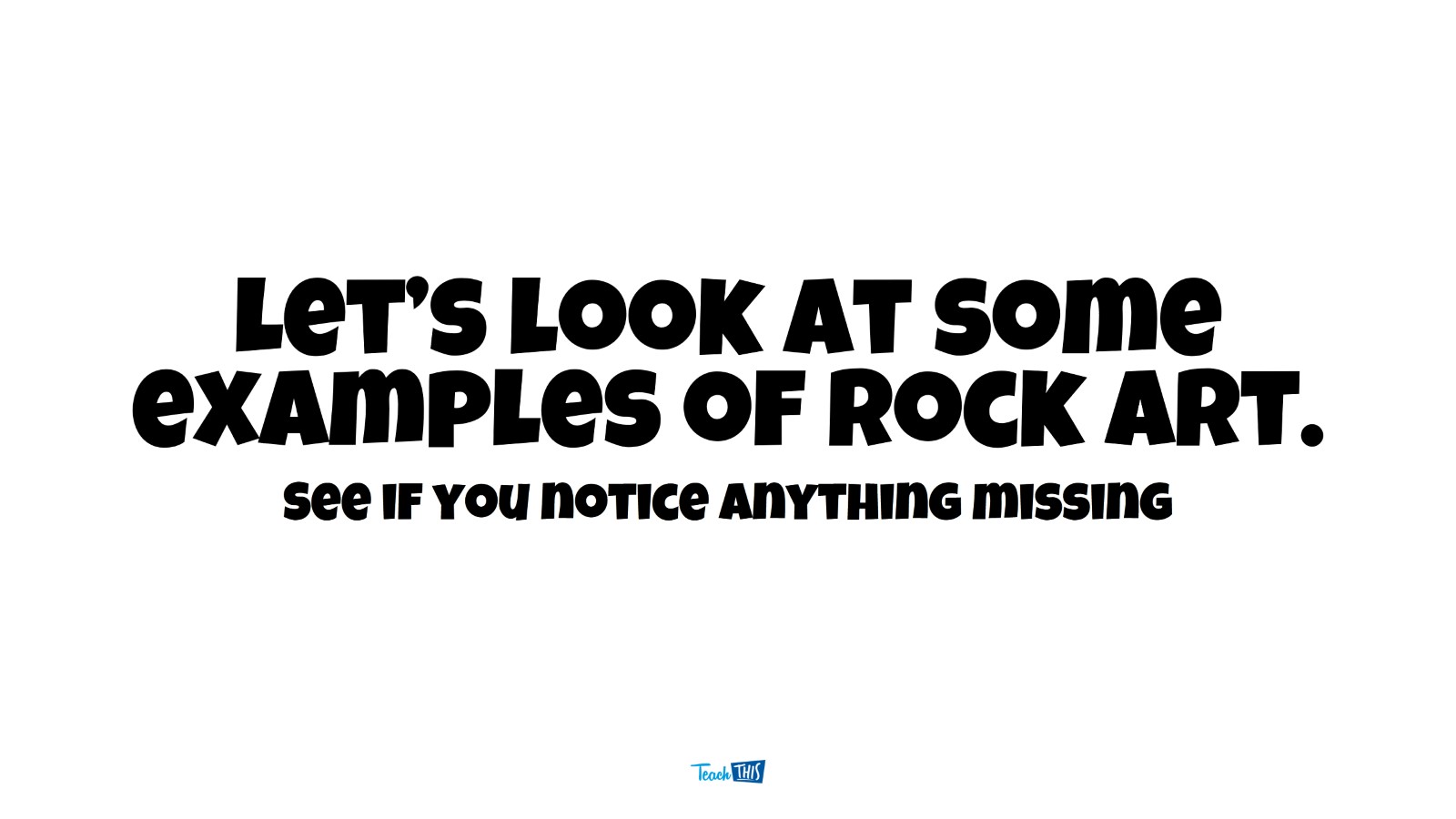 Let’s look at some examples of Rock art.
See if you notice anything missing
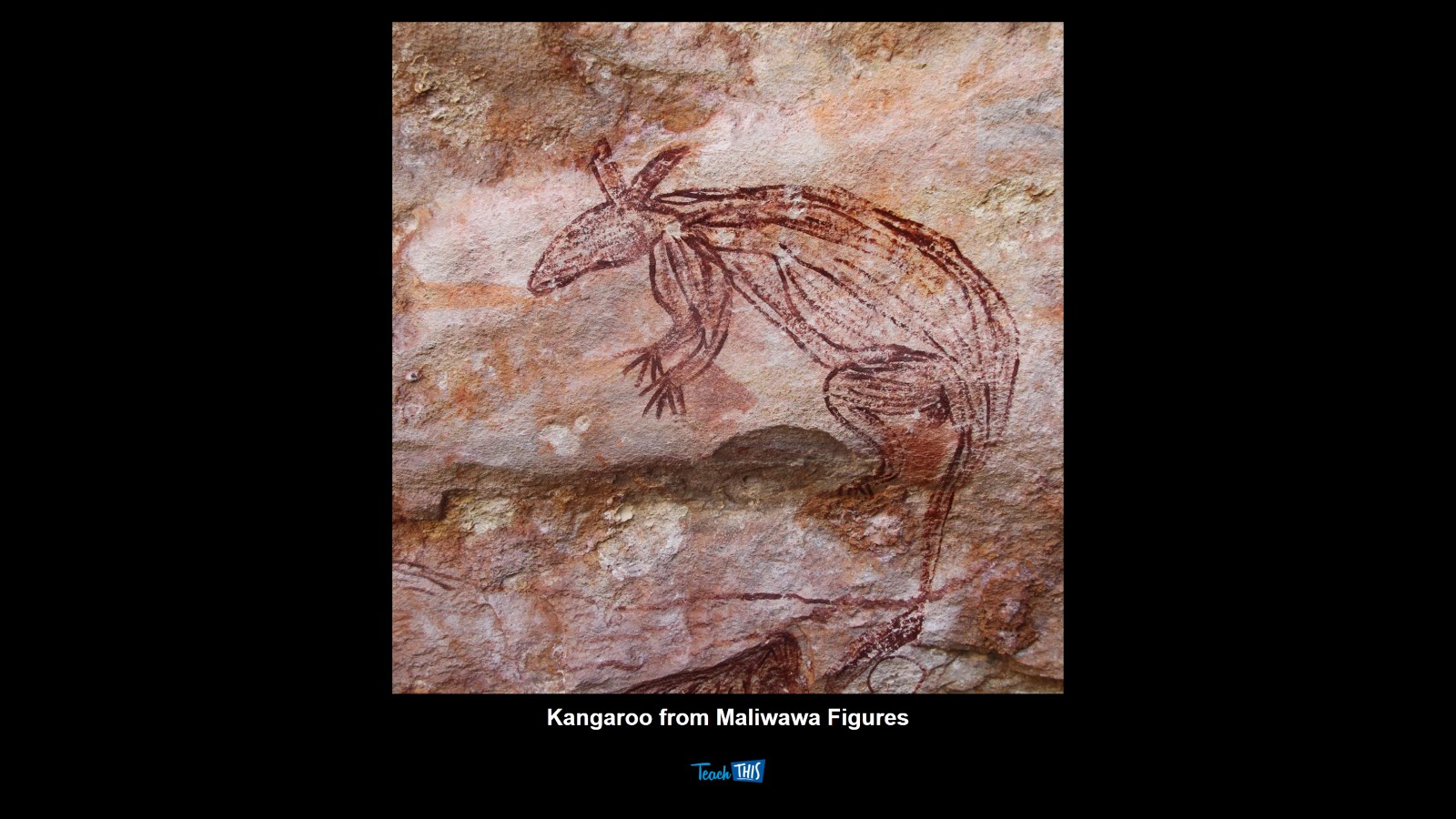 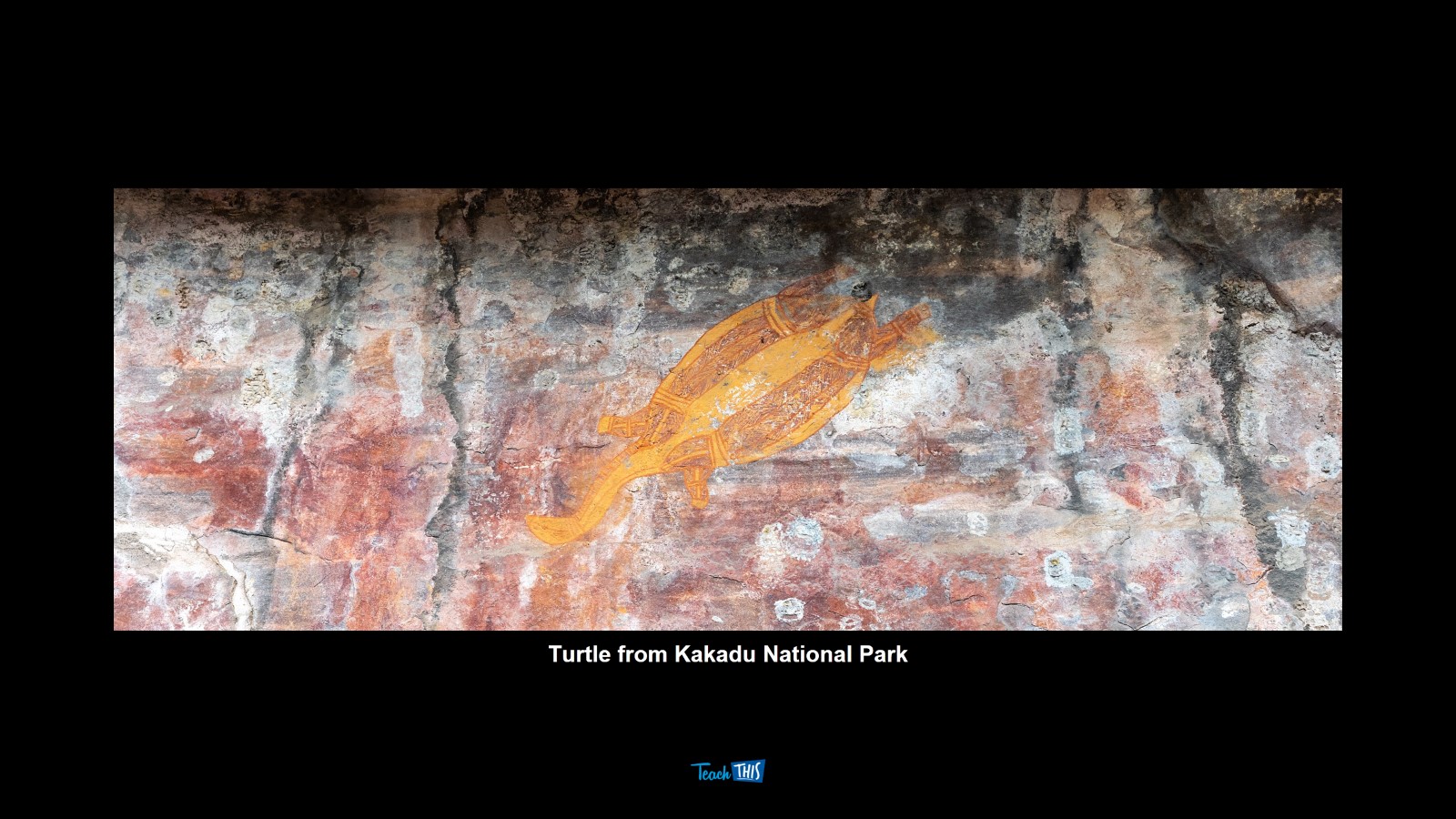 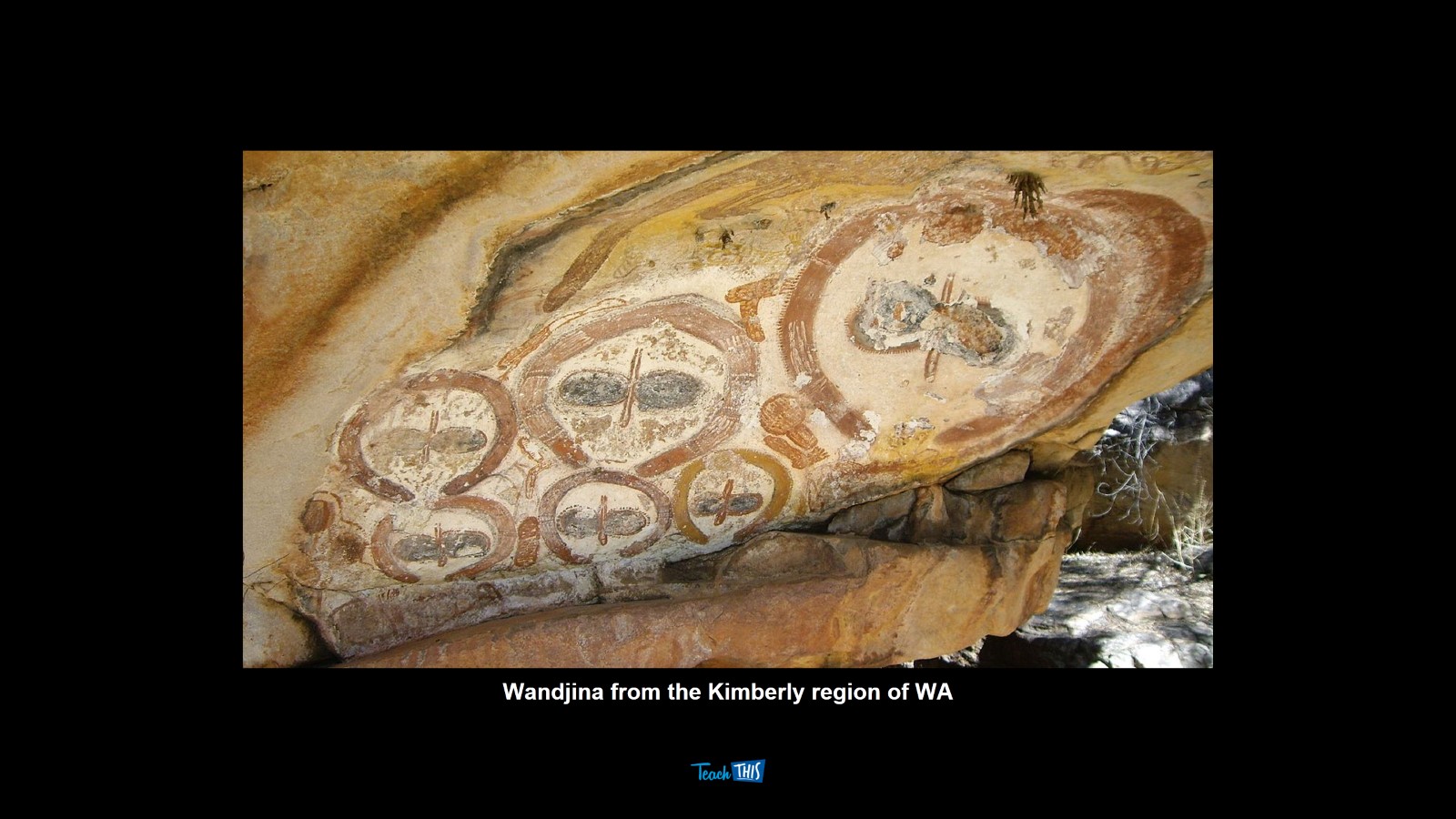 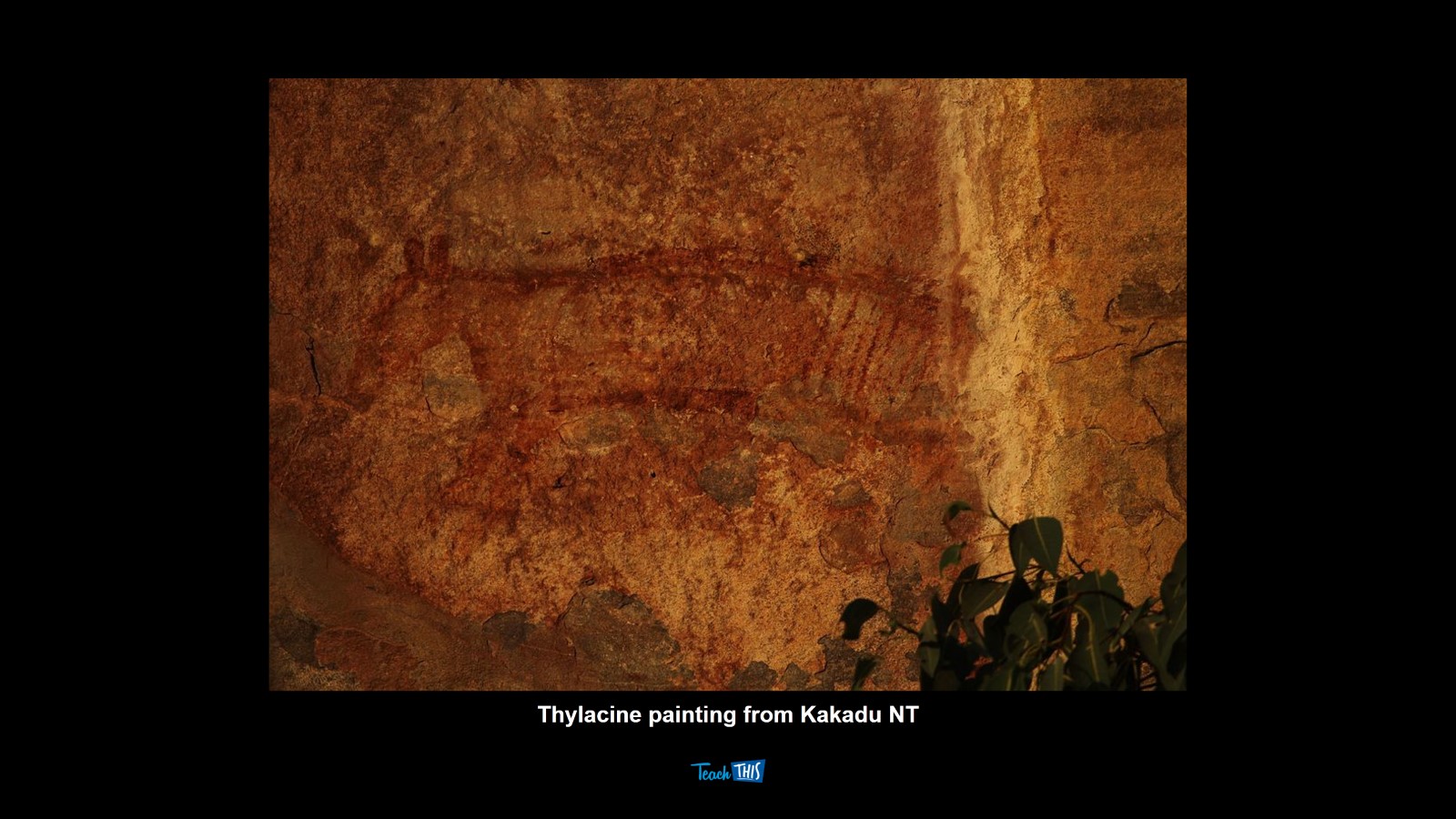 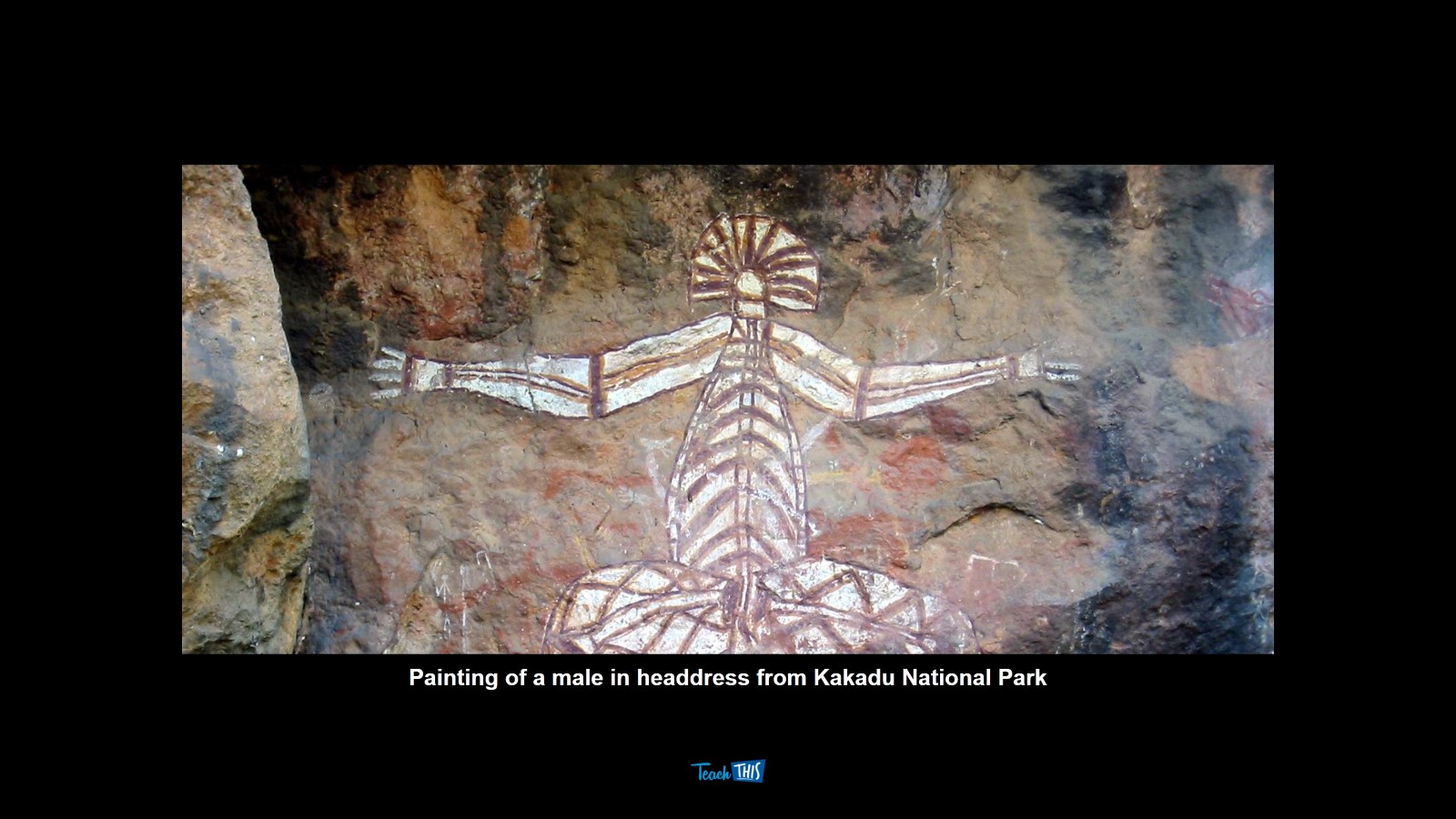 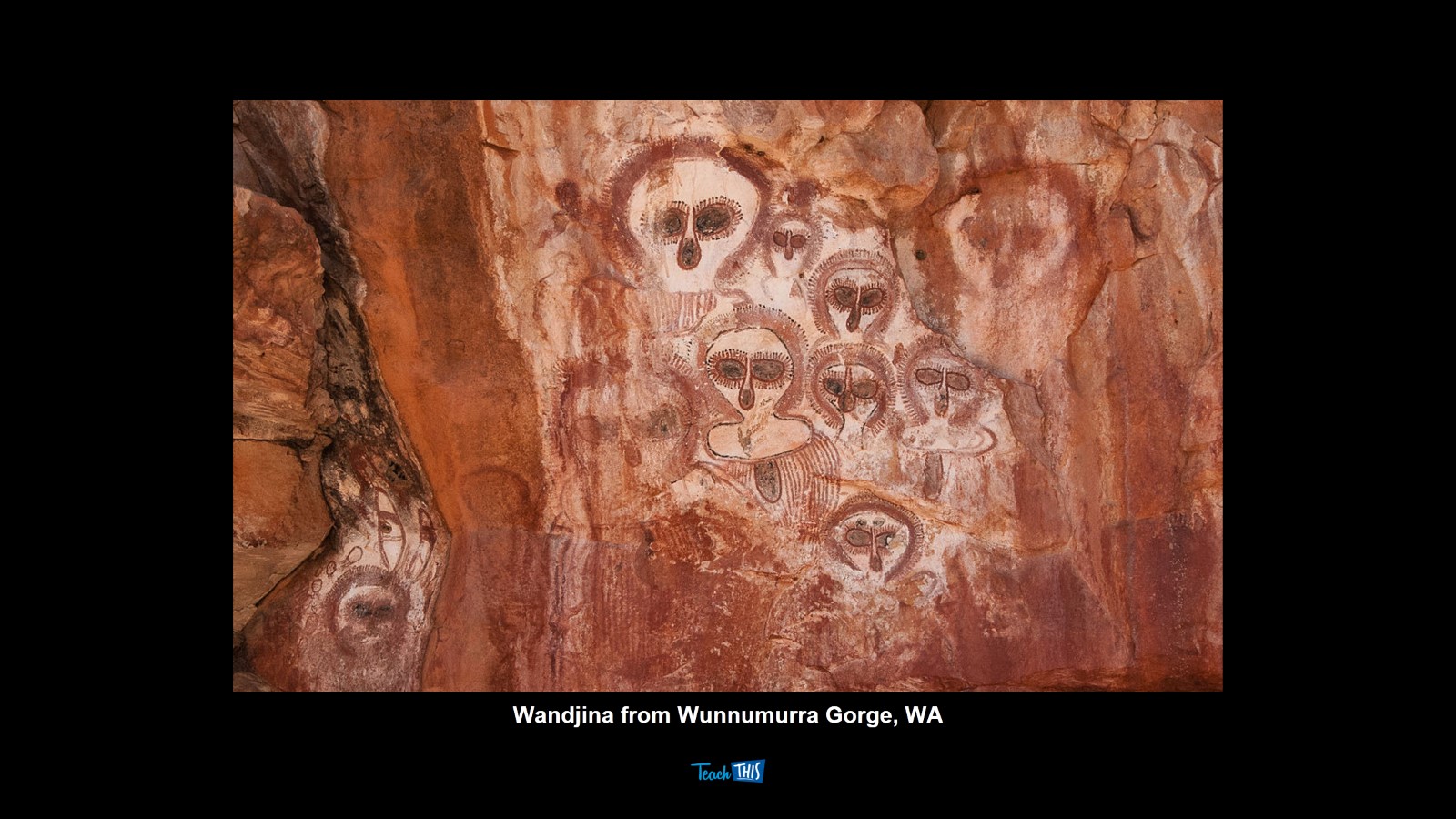 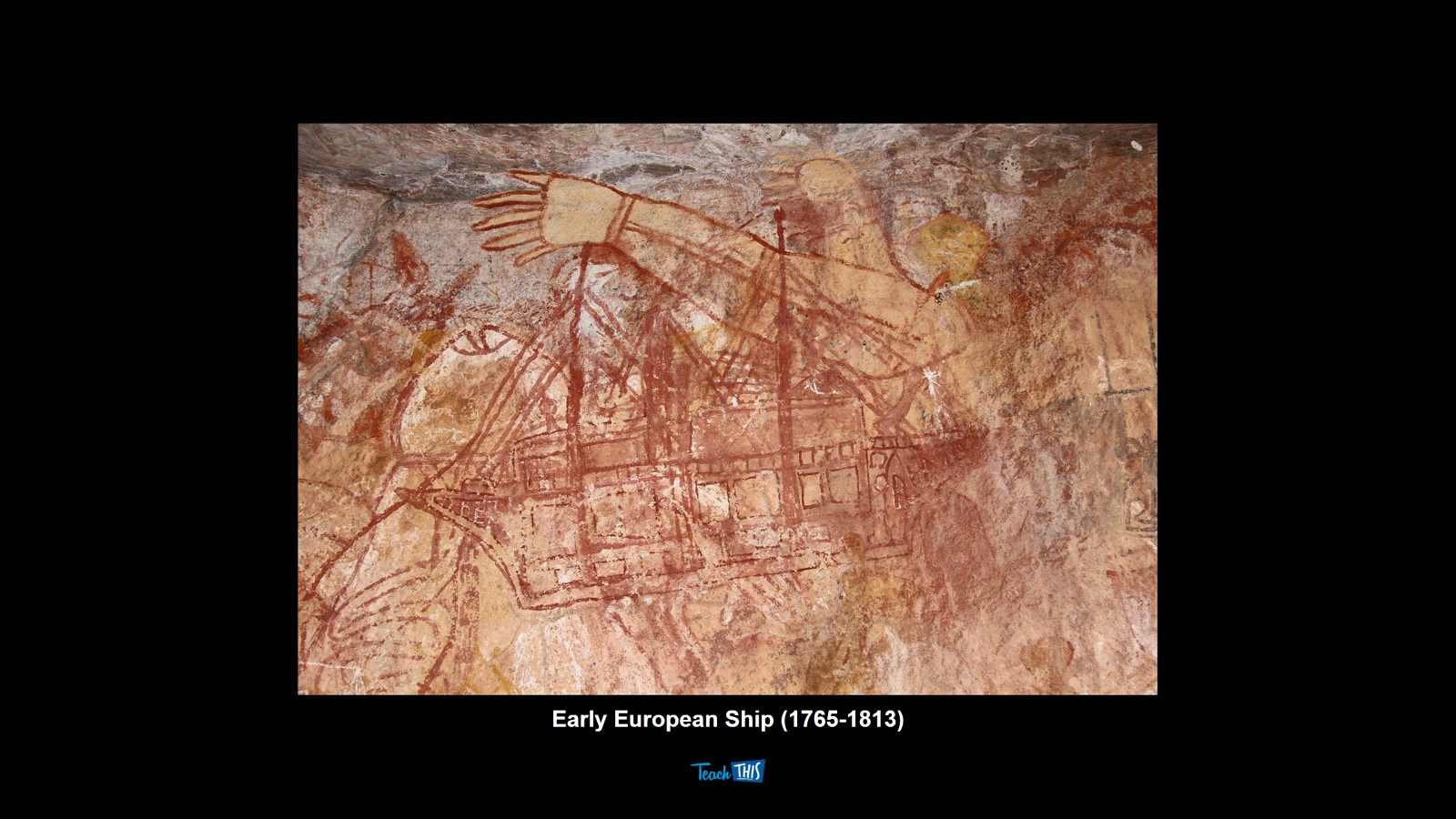 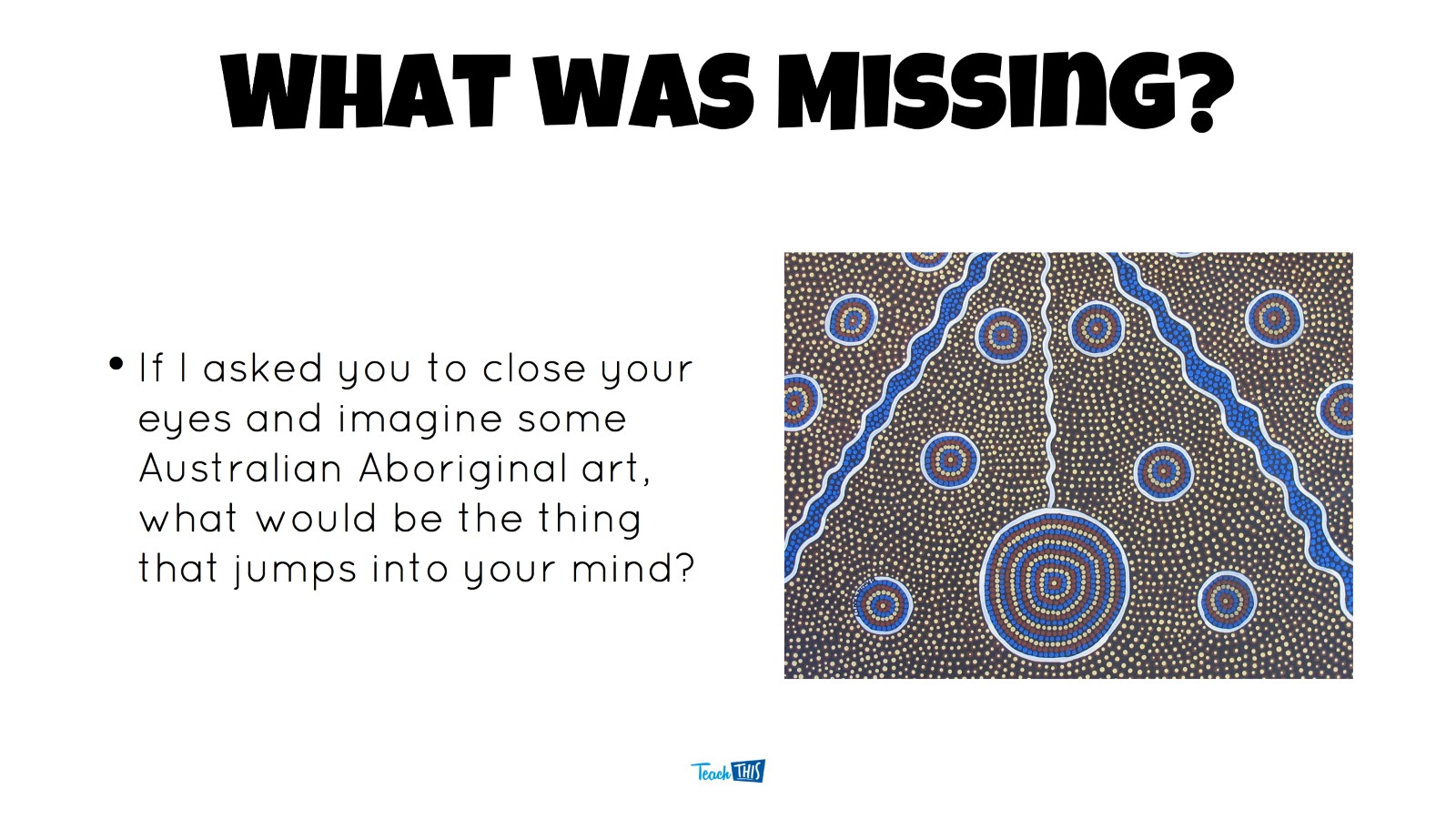 What was Missing?
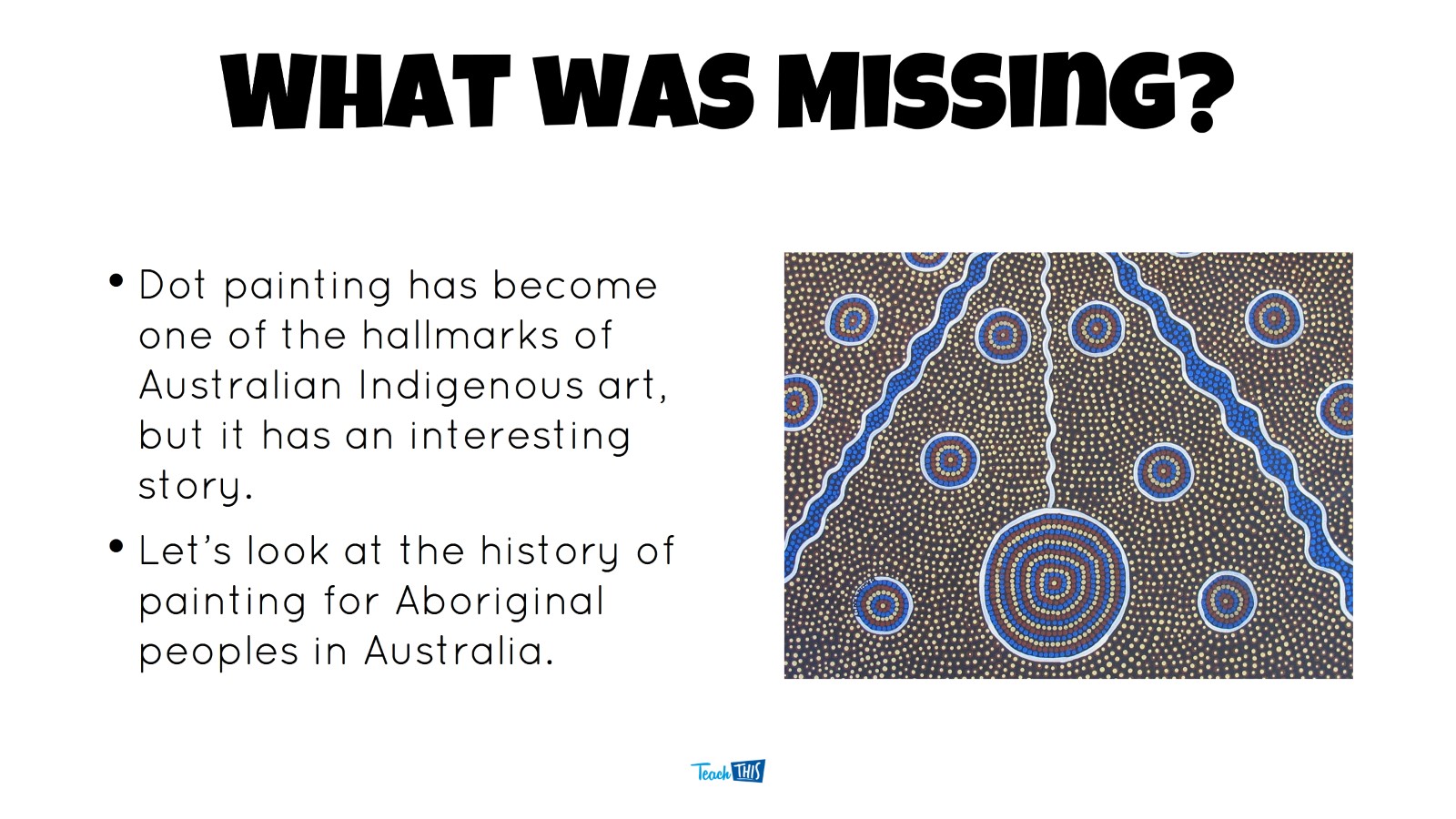 What was Missing?
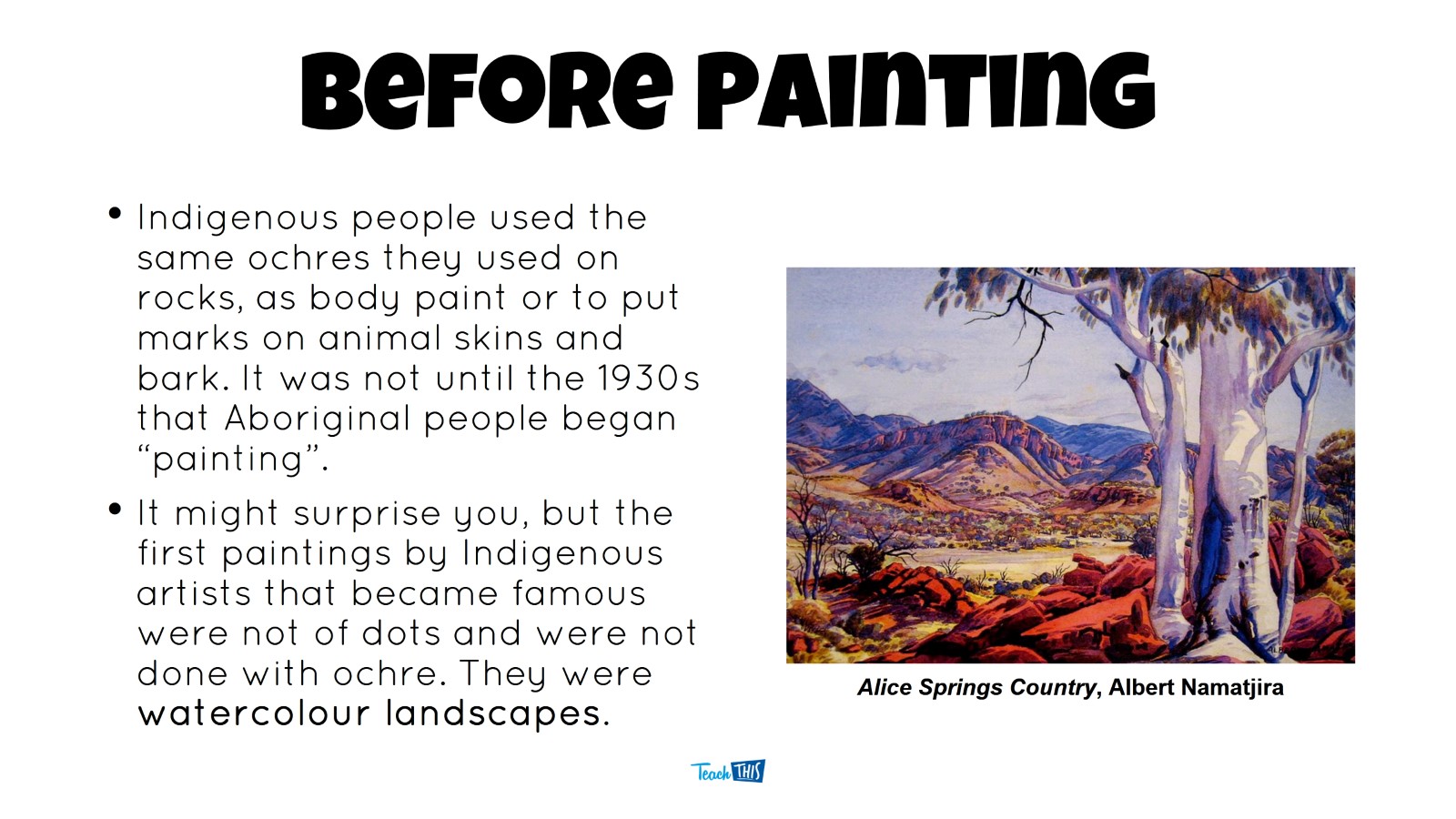 Before Painting
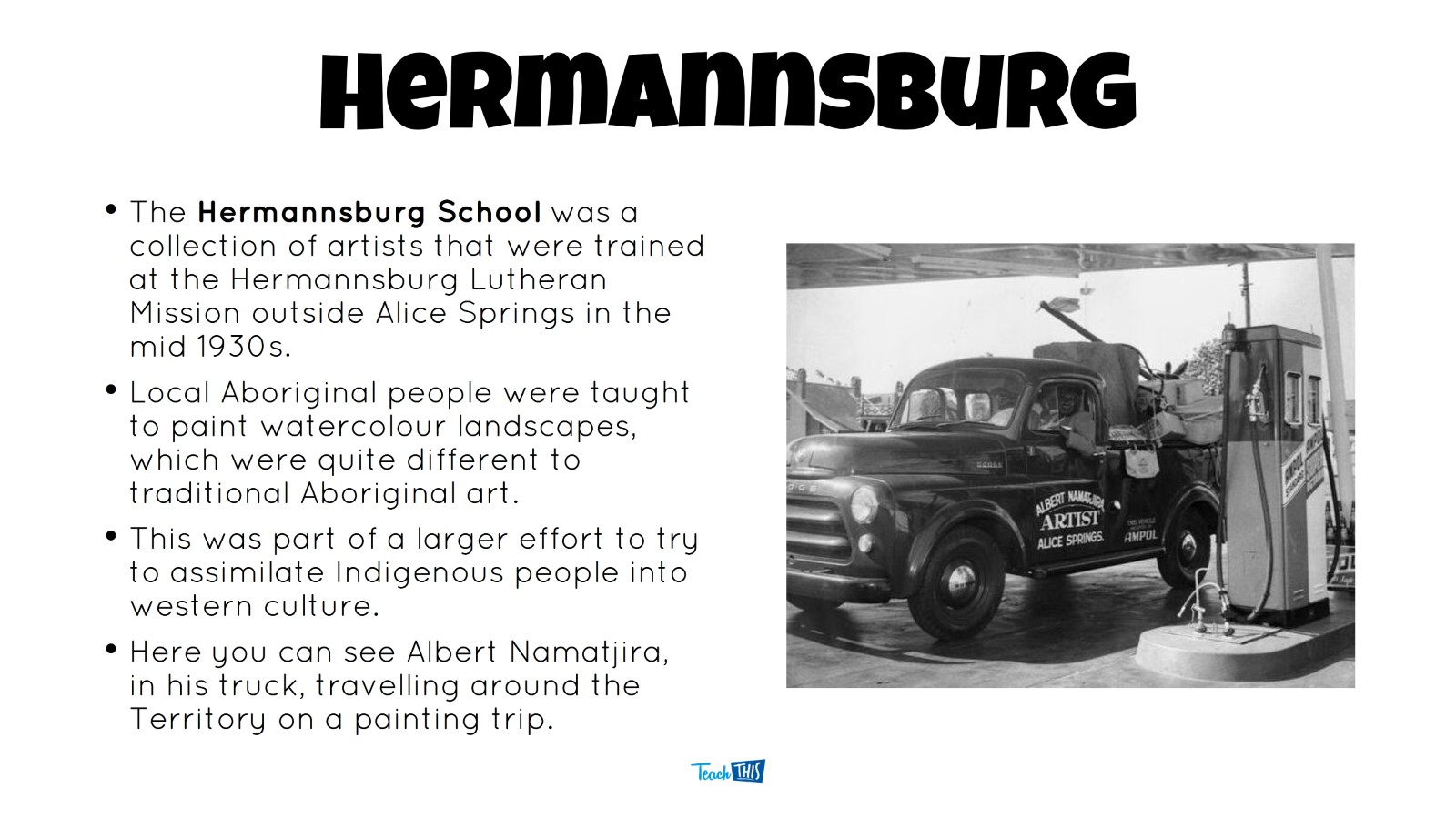 Hermannsburg
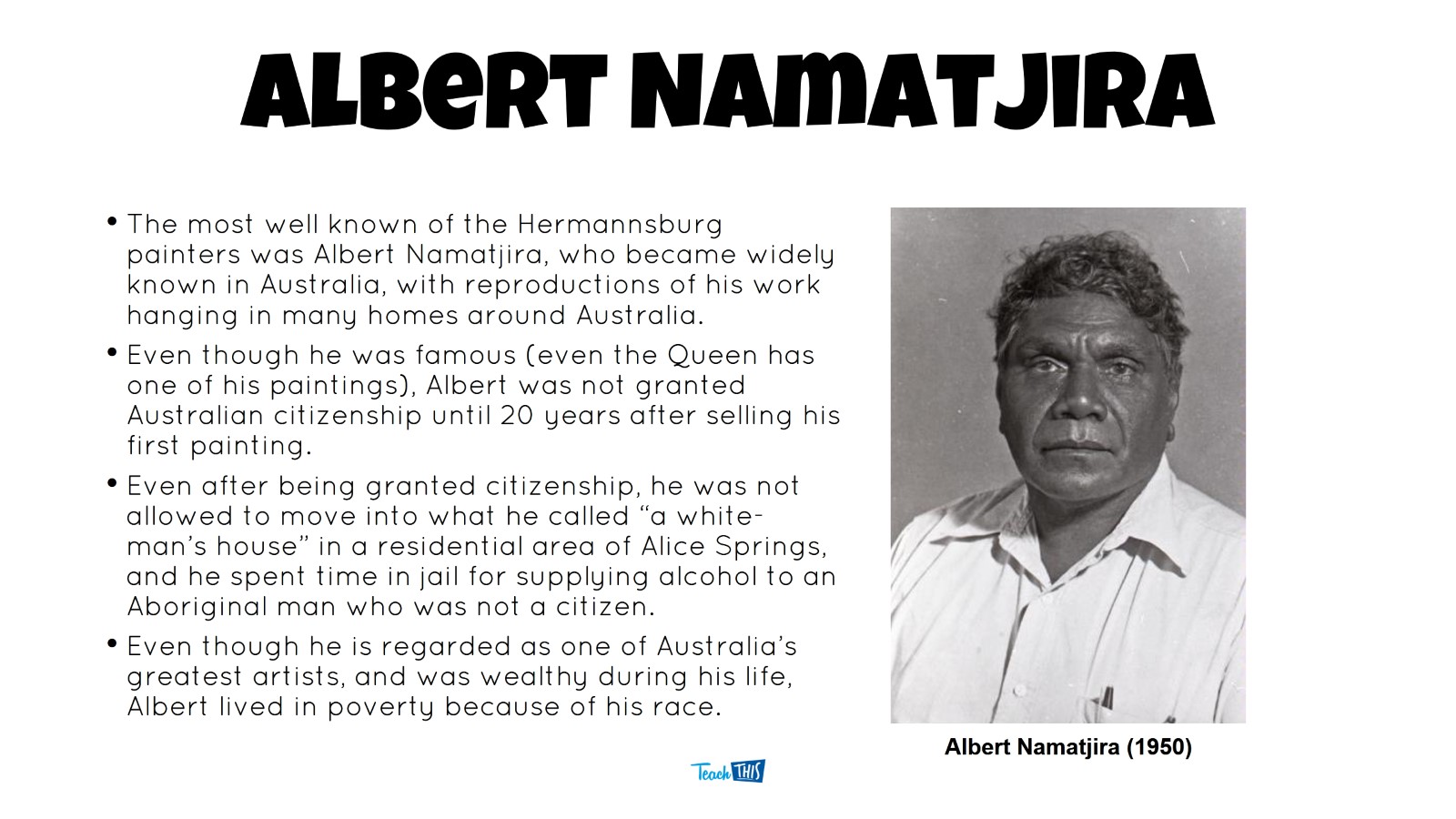 Albert Namatjira
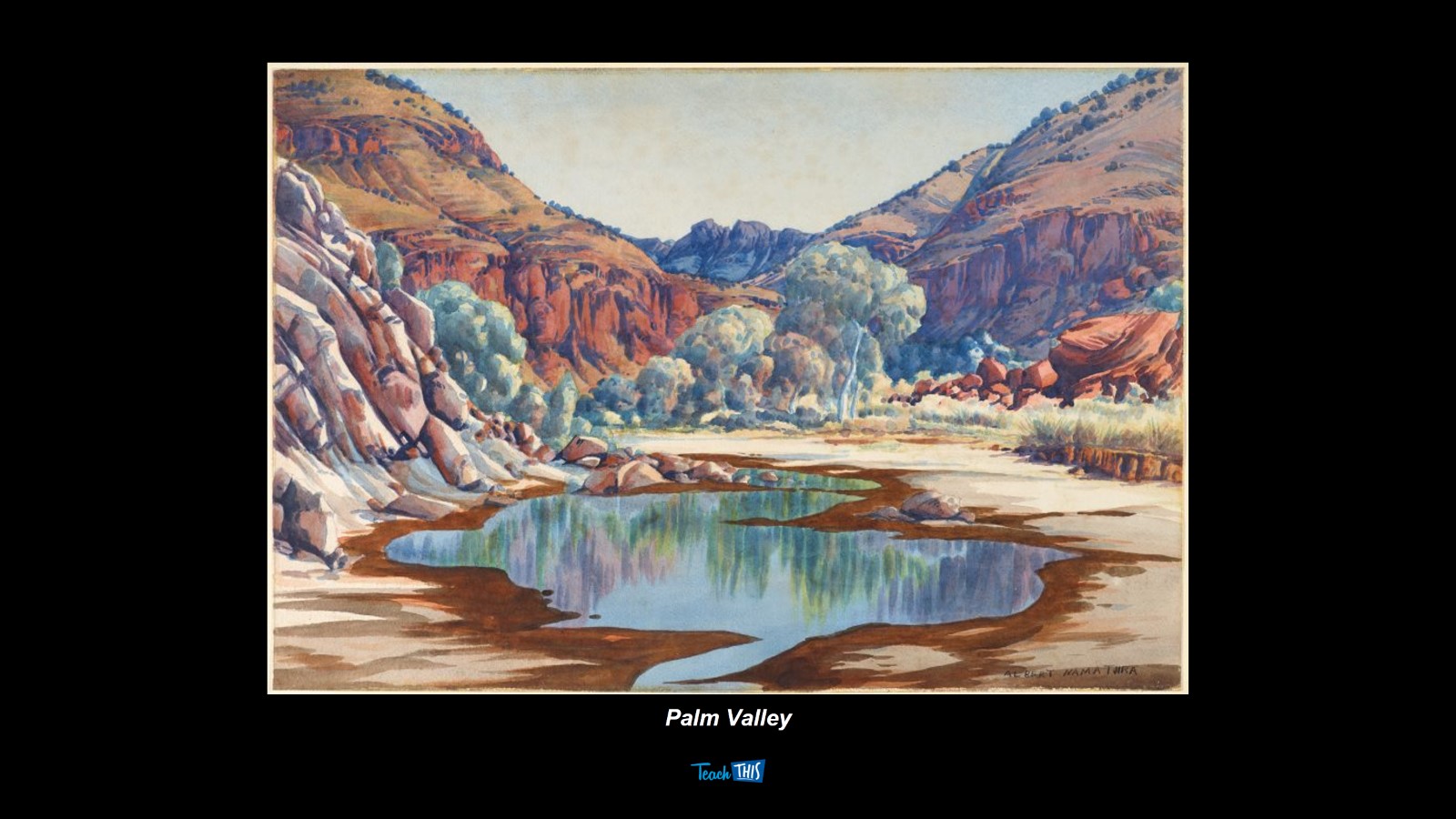 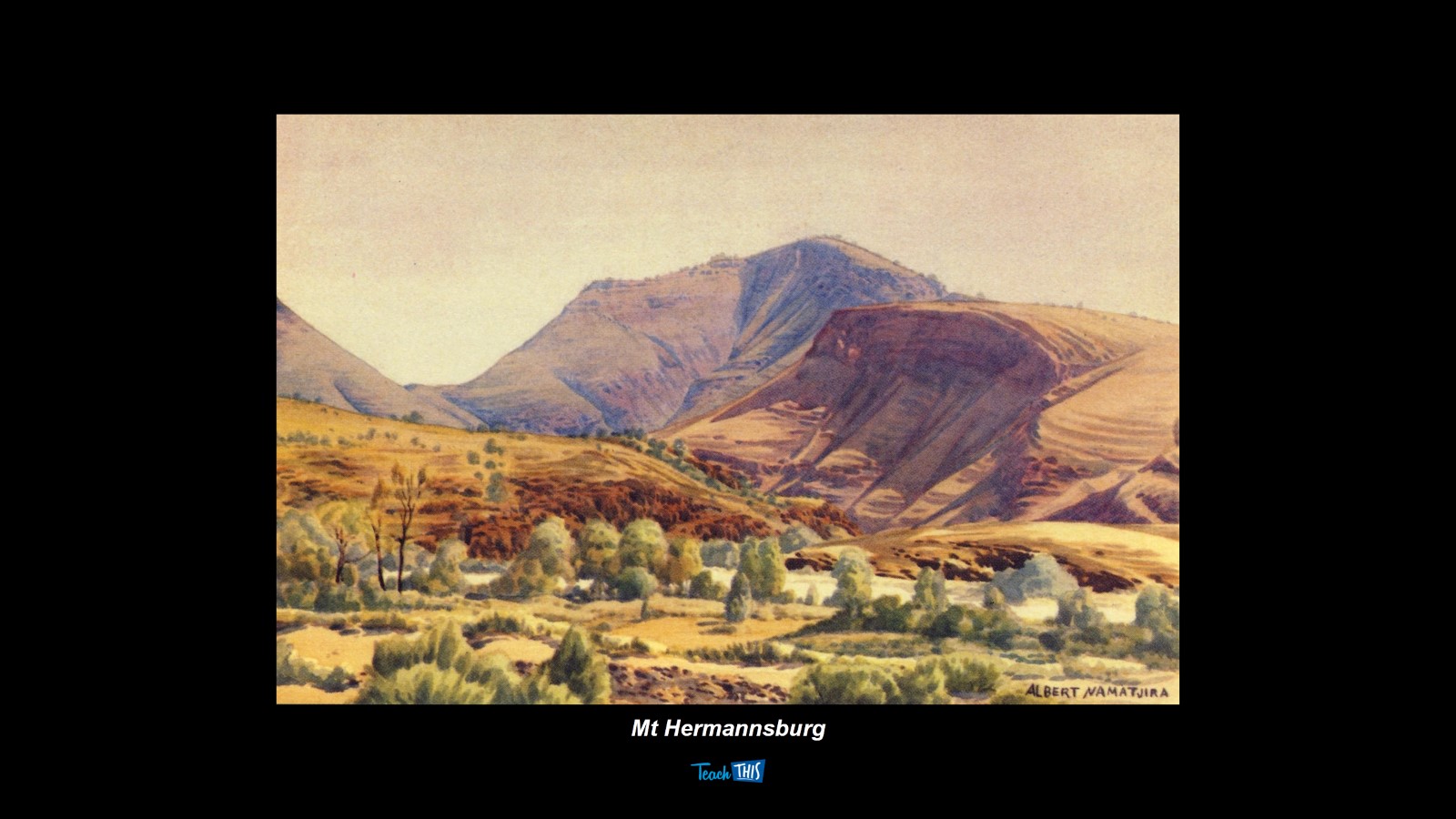 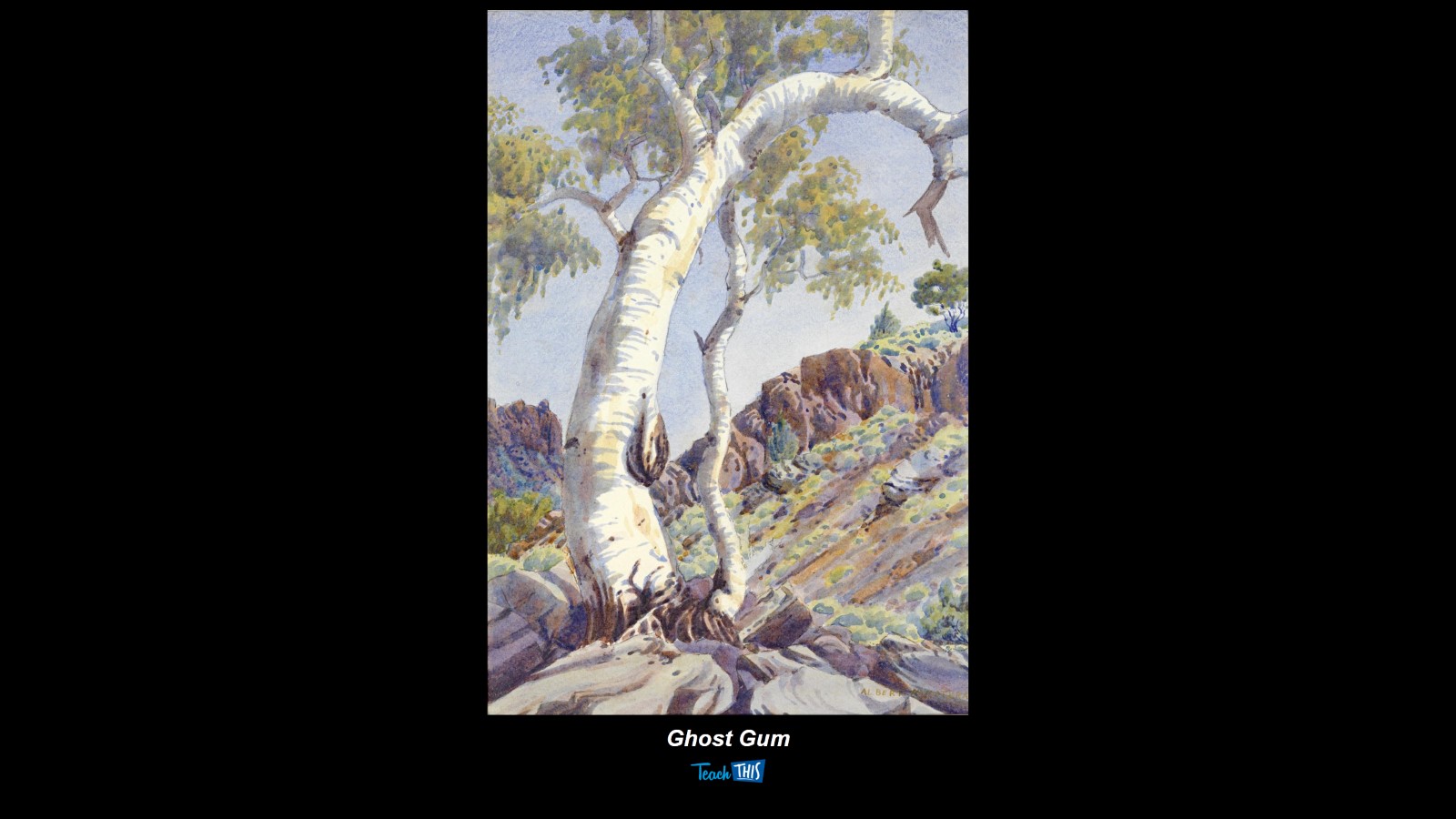 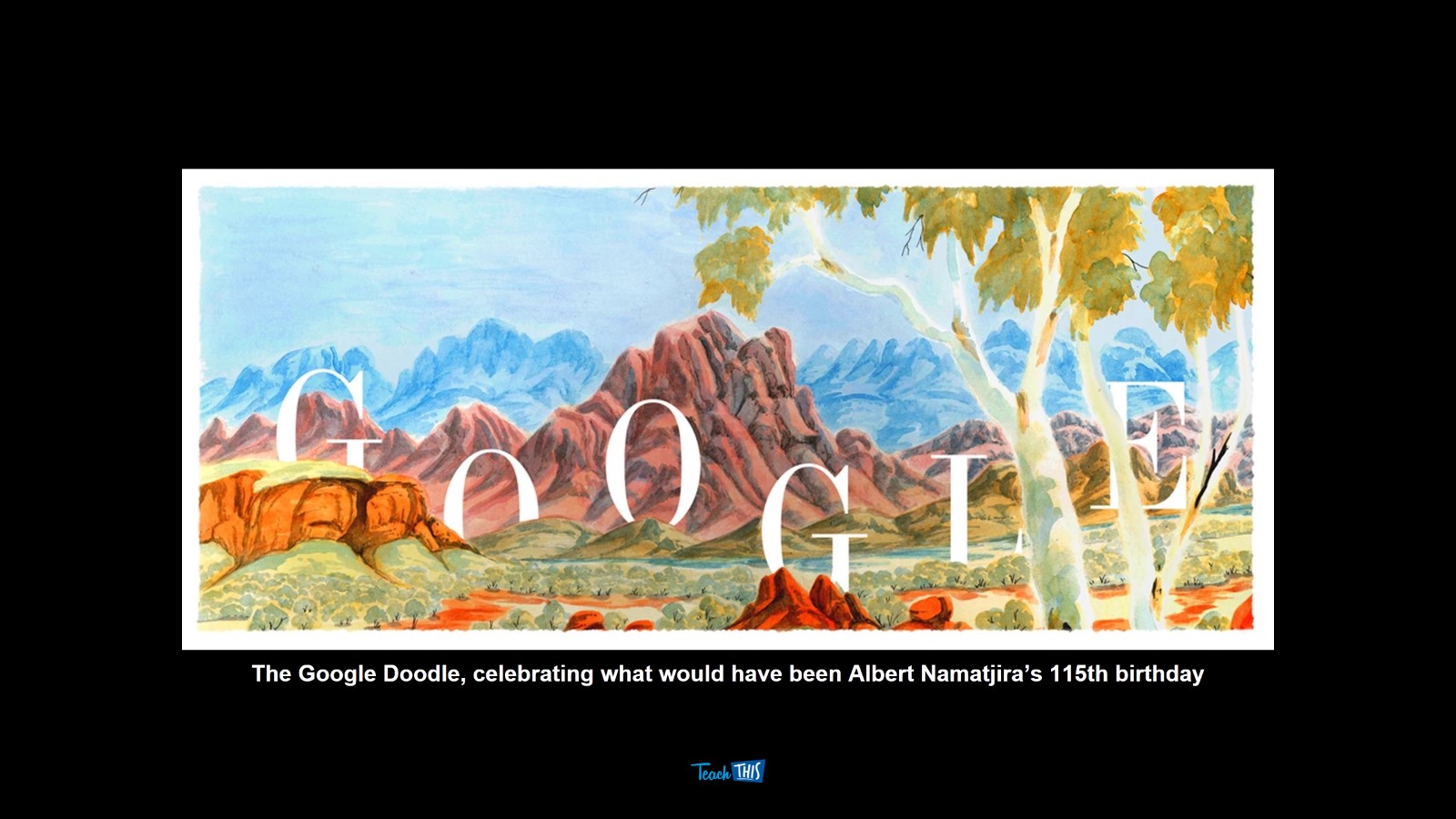 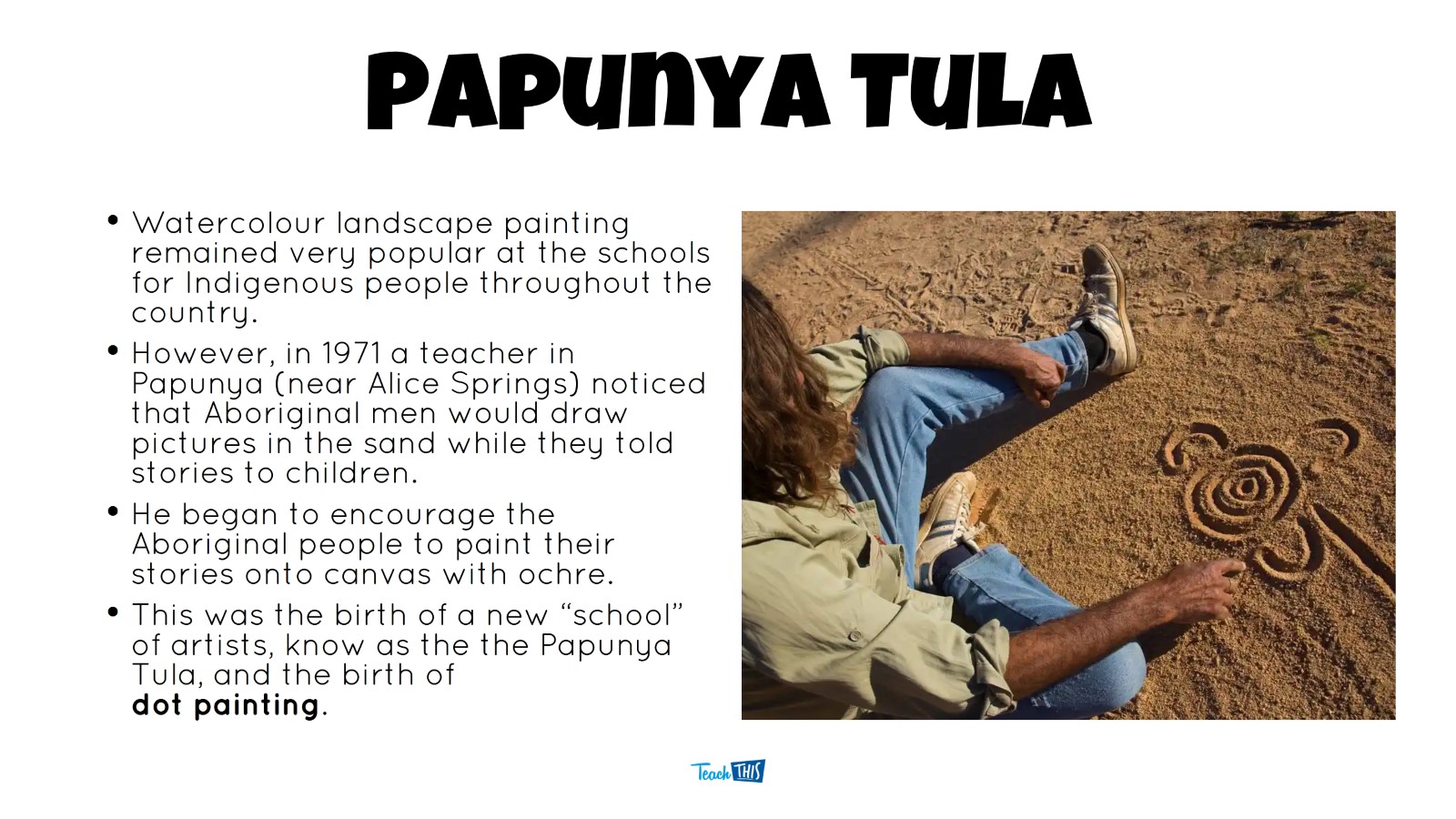 Papunya Tula
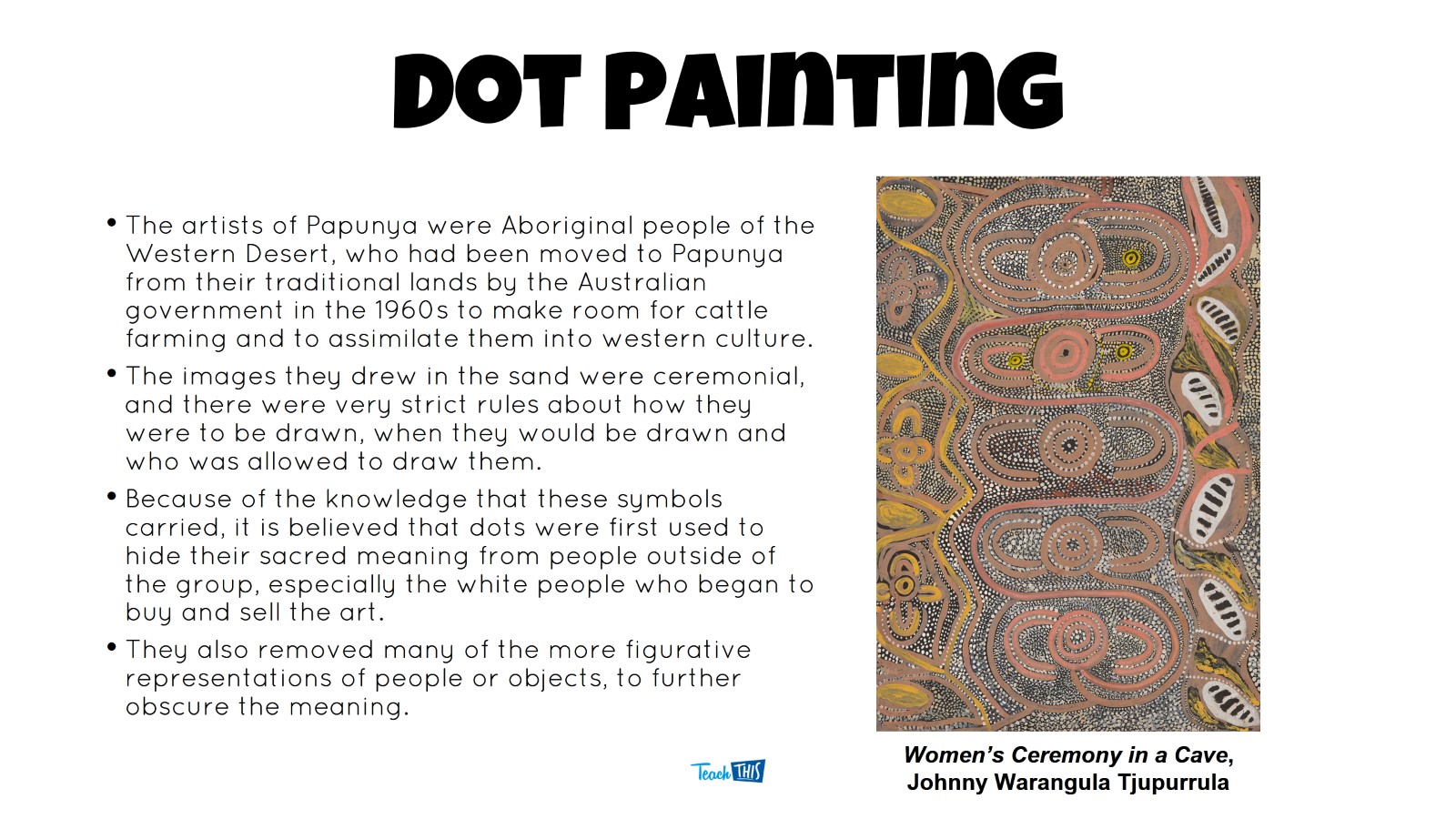 Dot Painting
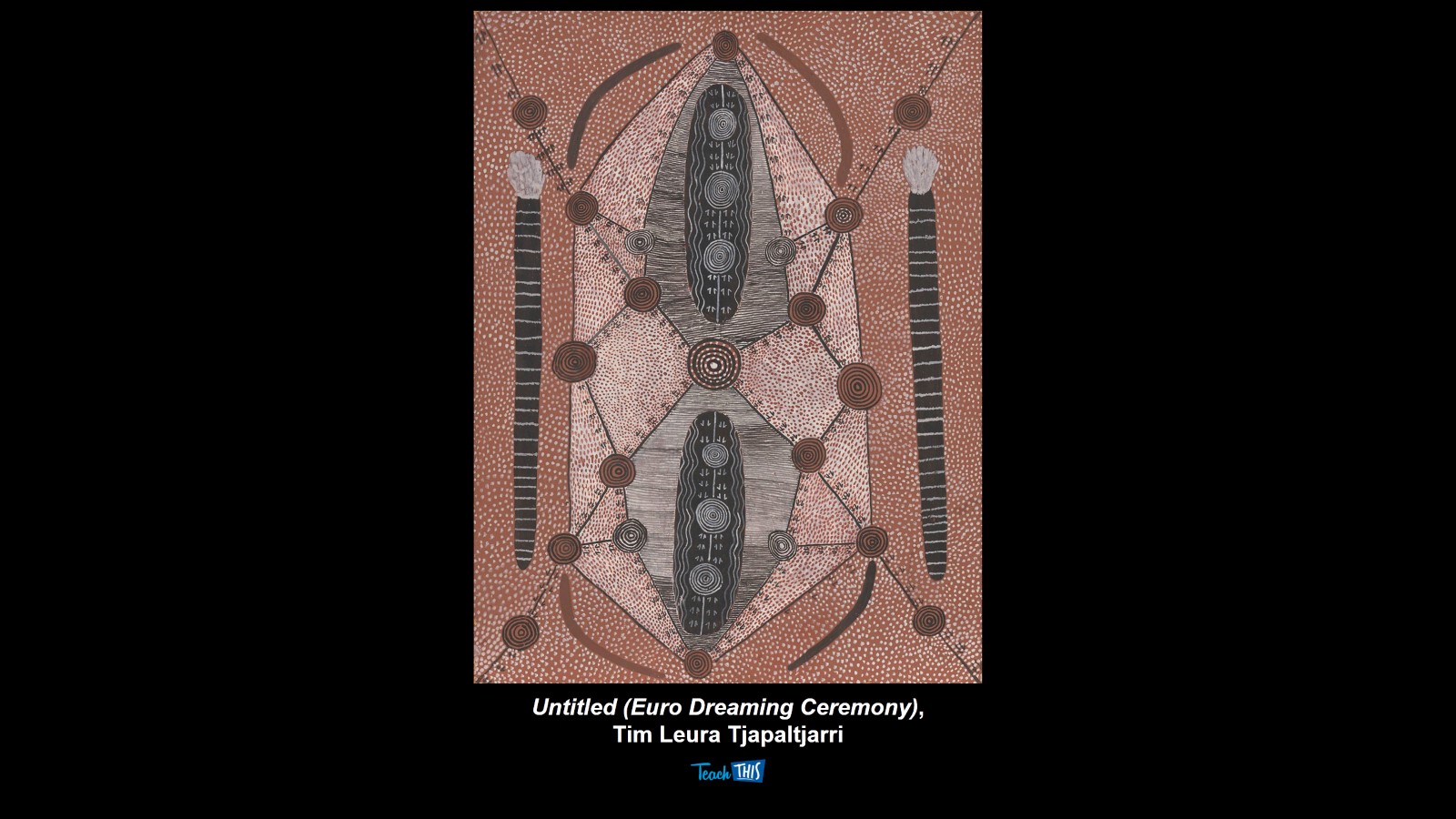 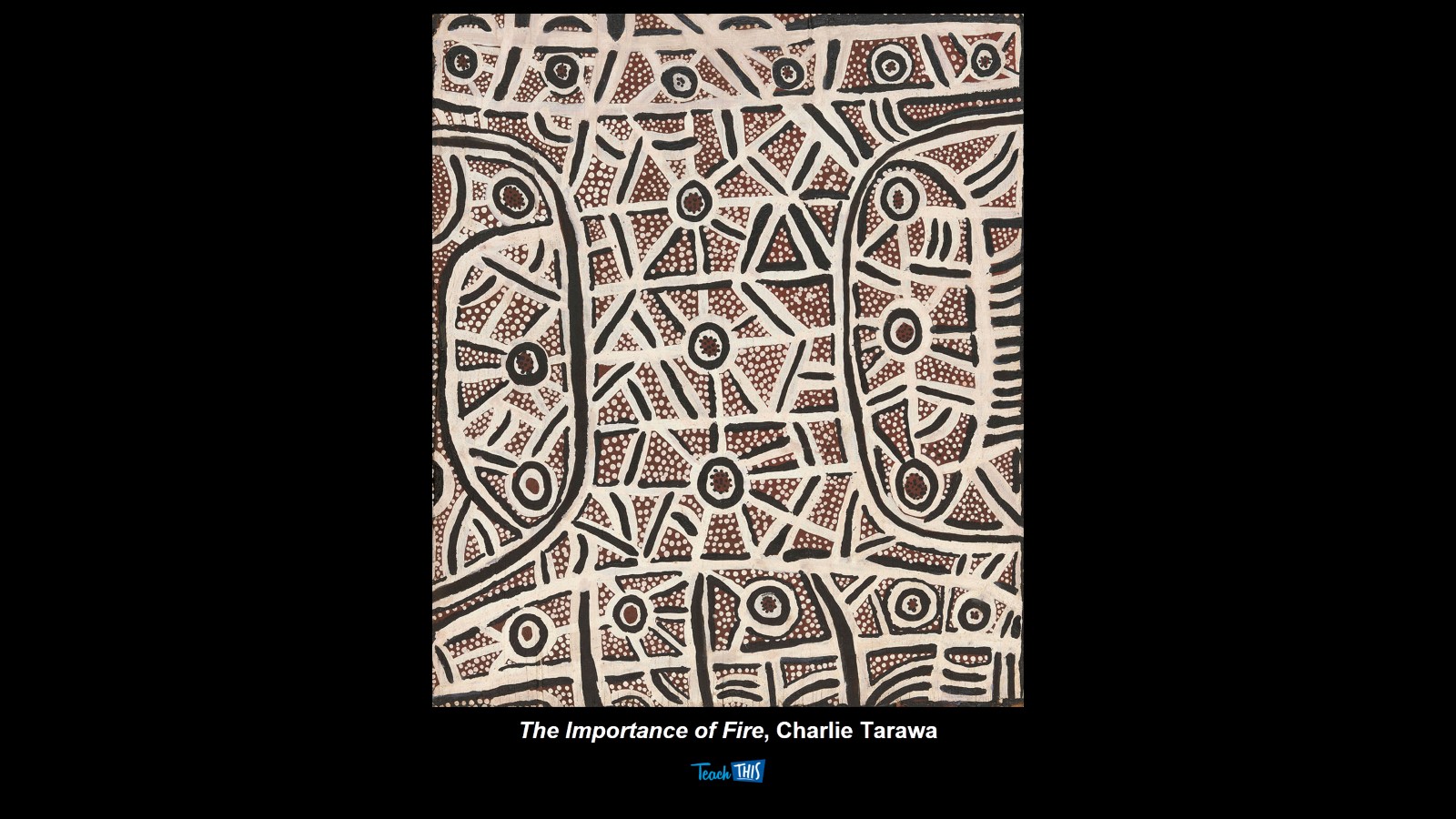 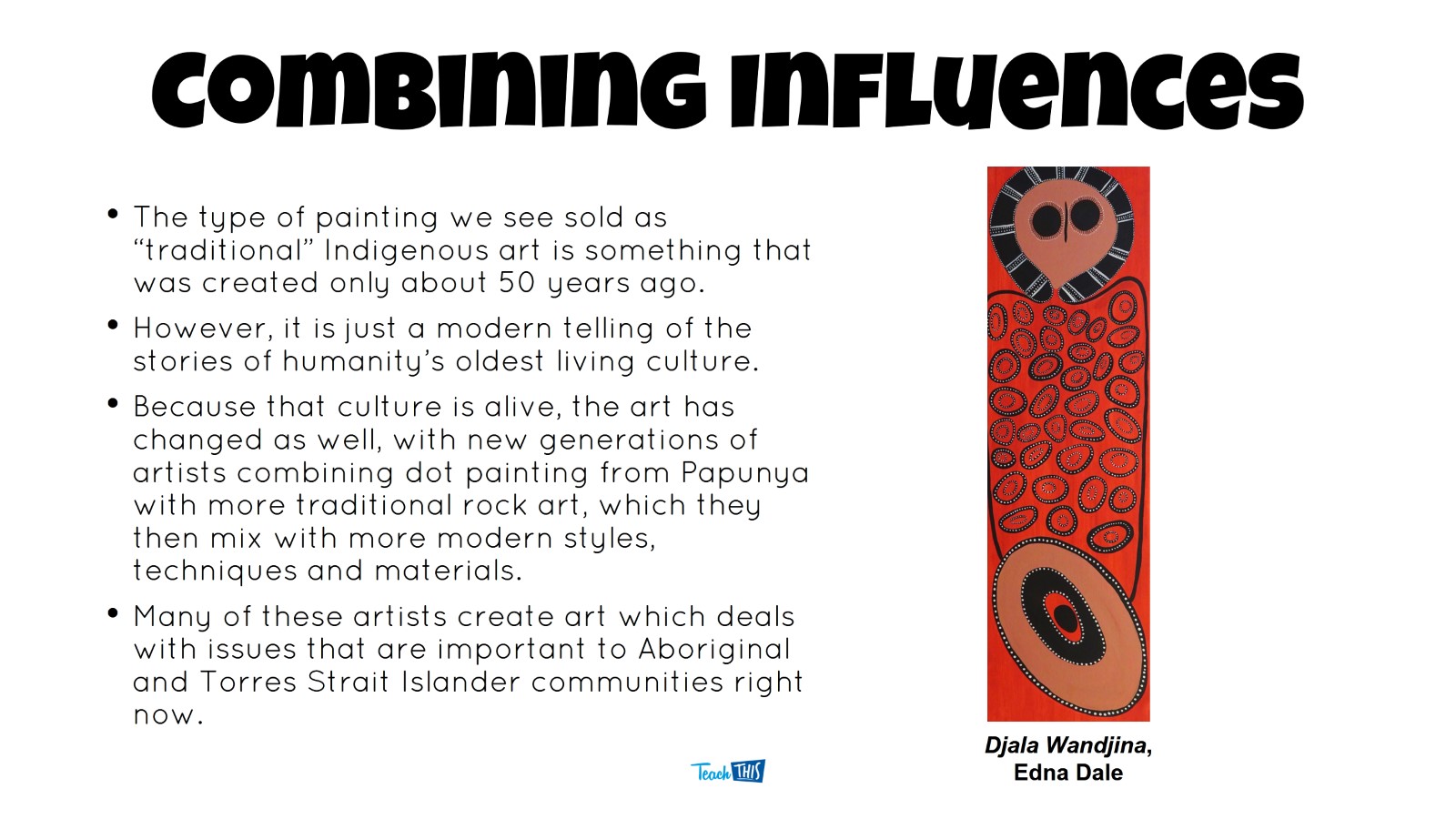 Combining Influences
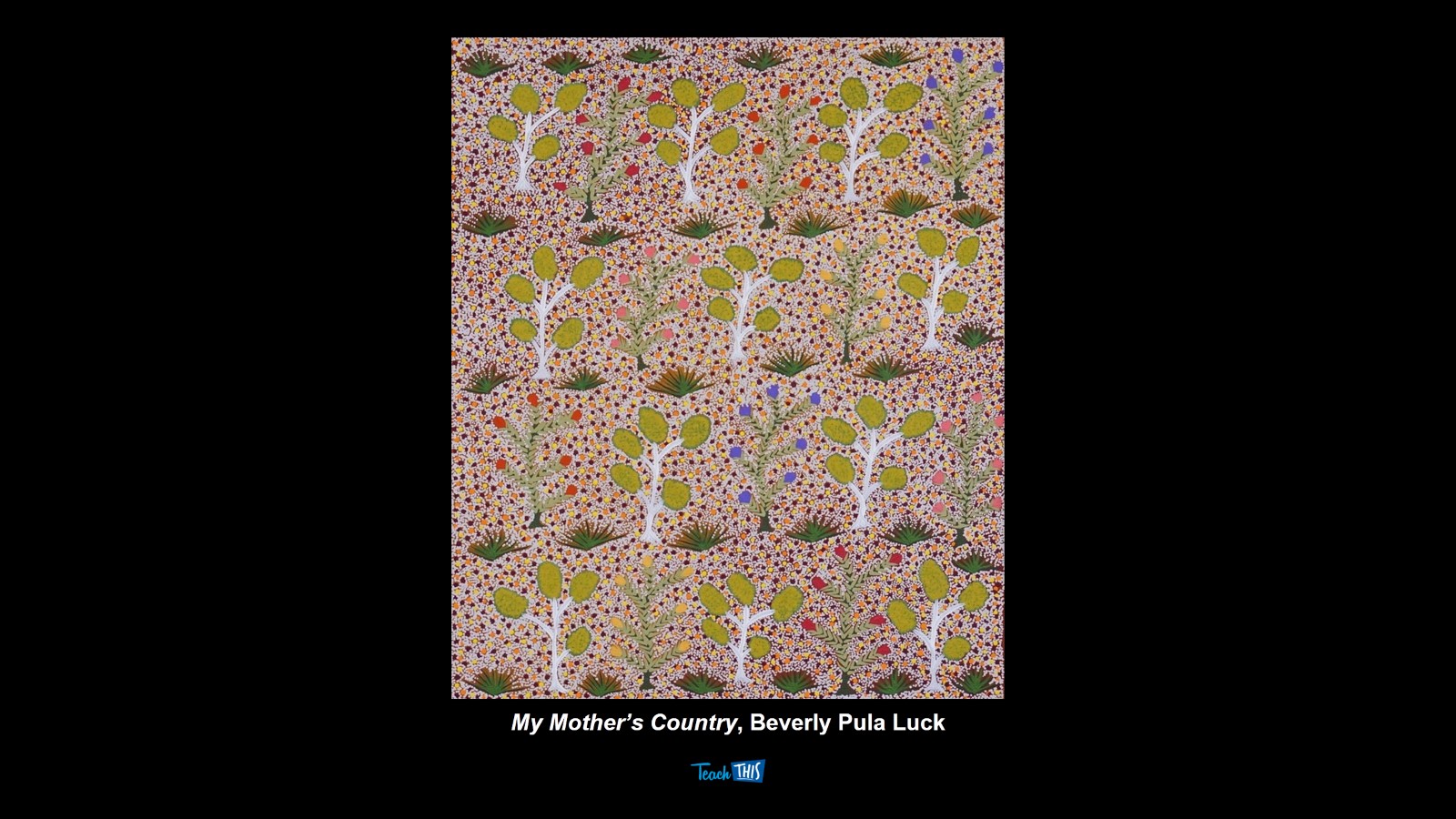 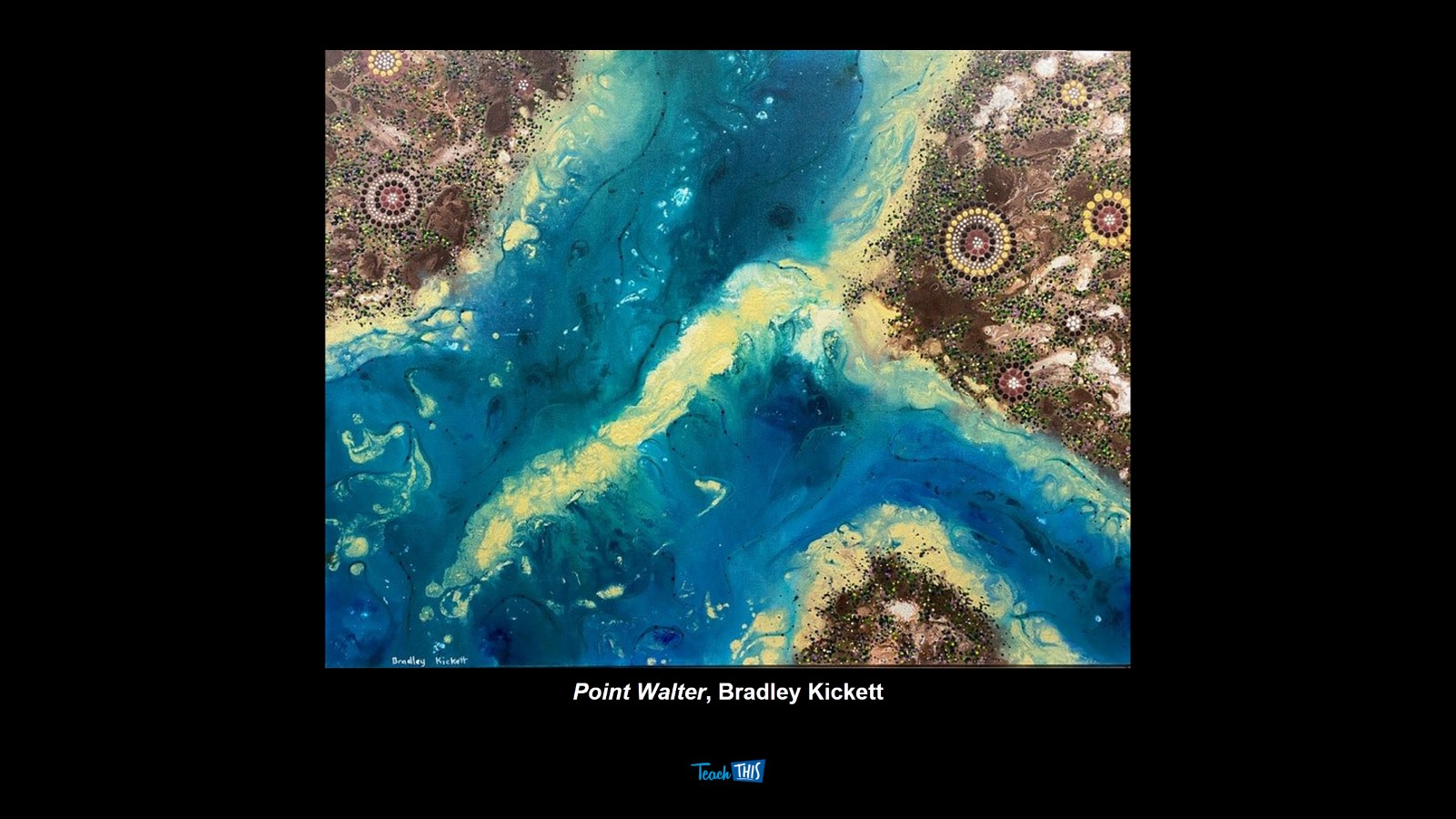 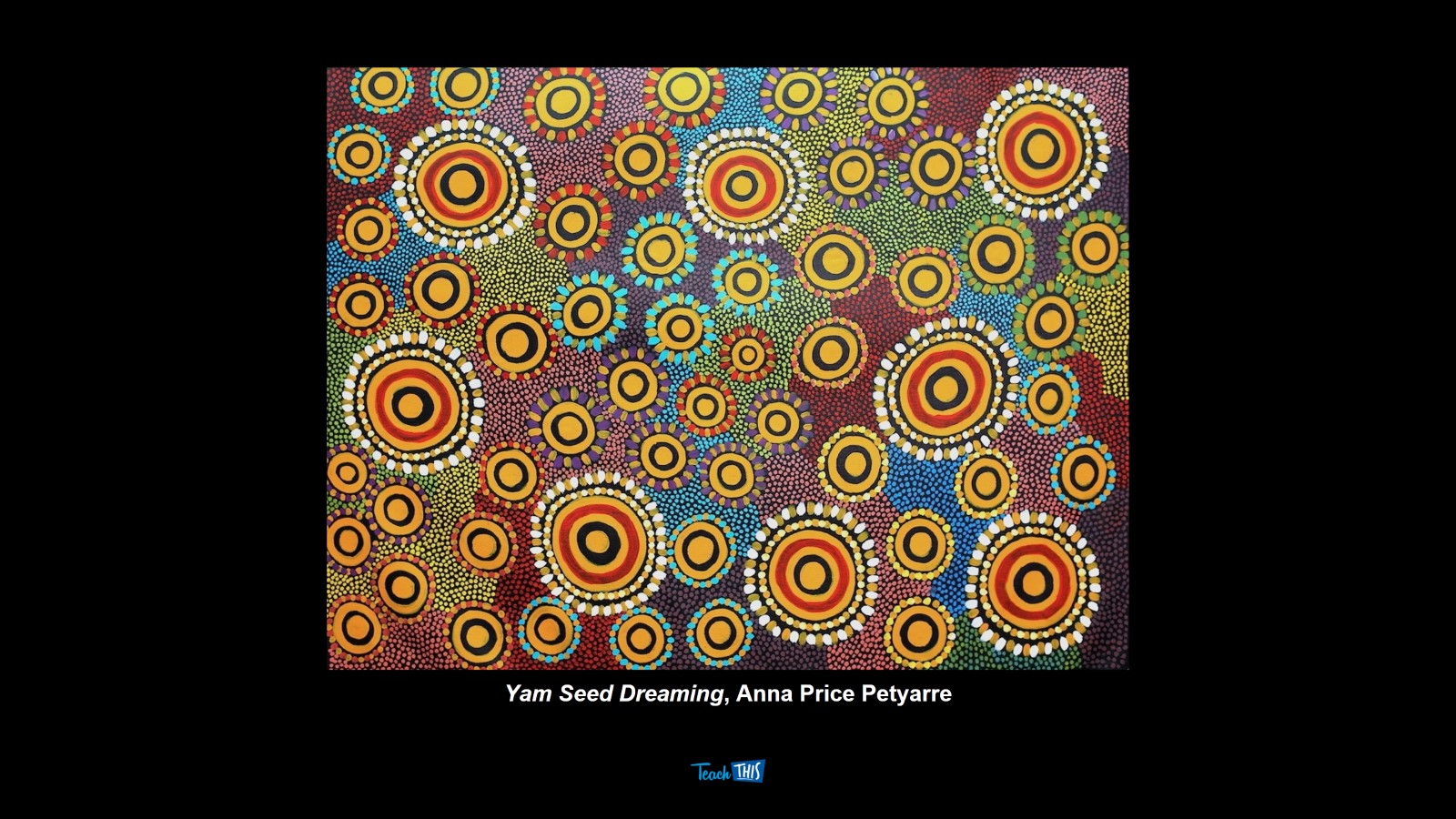 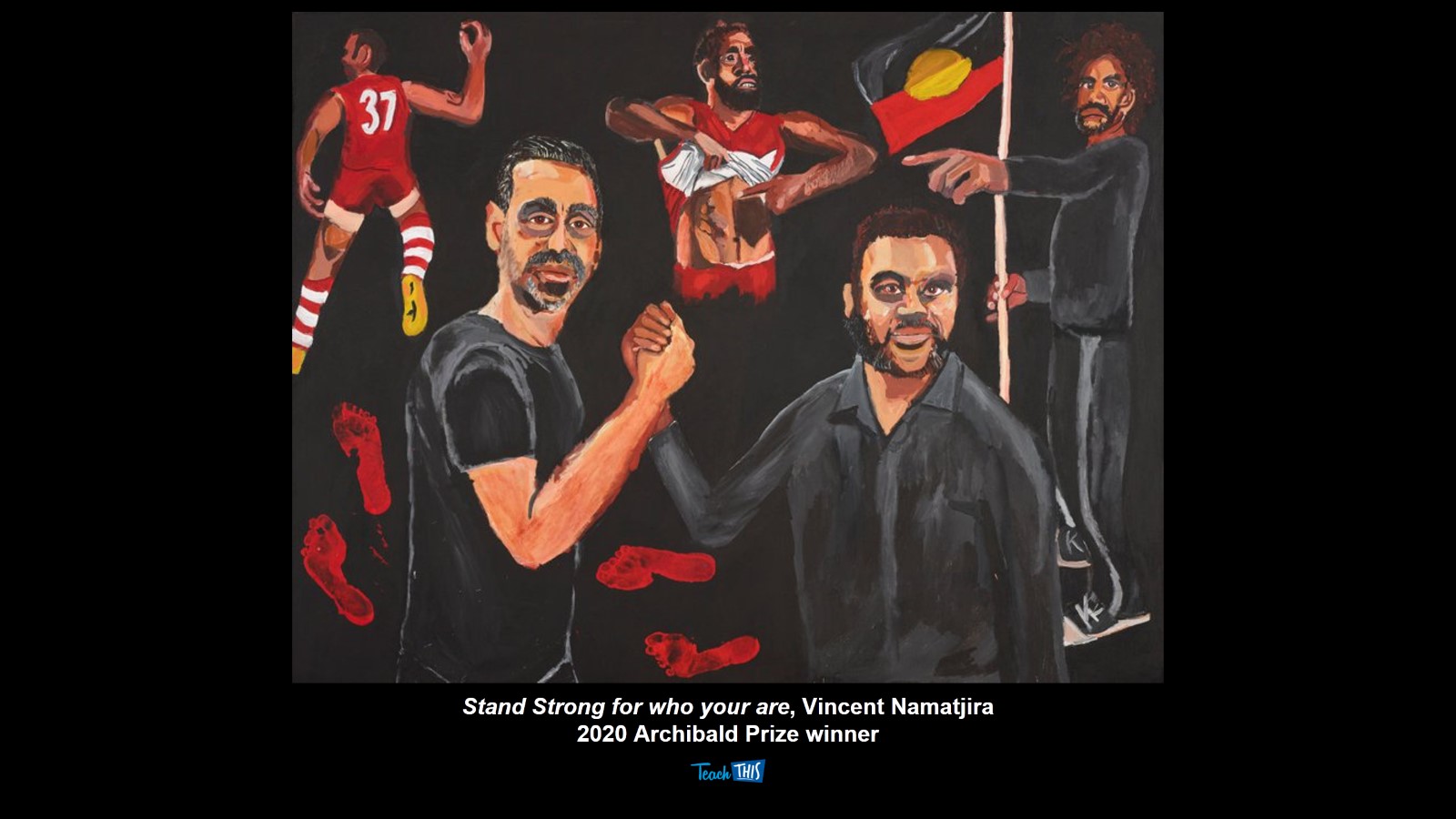 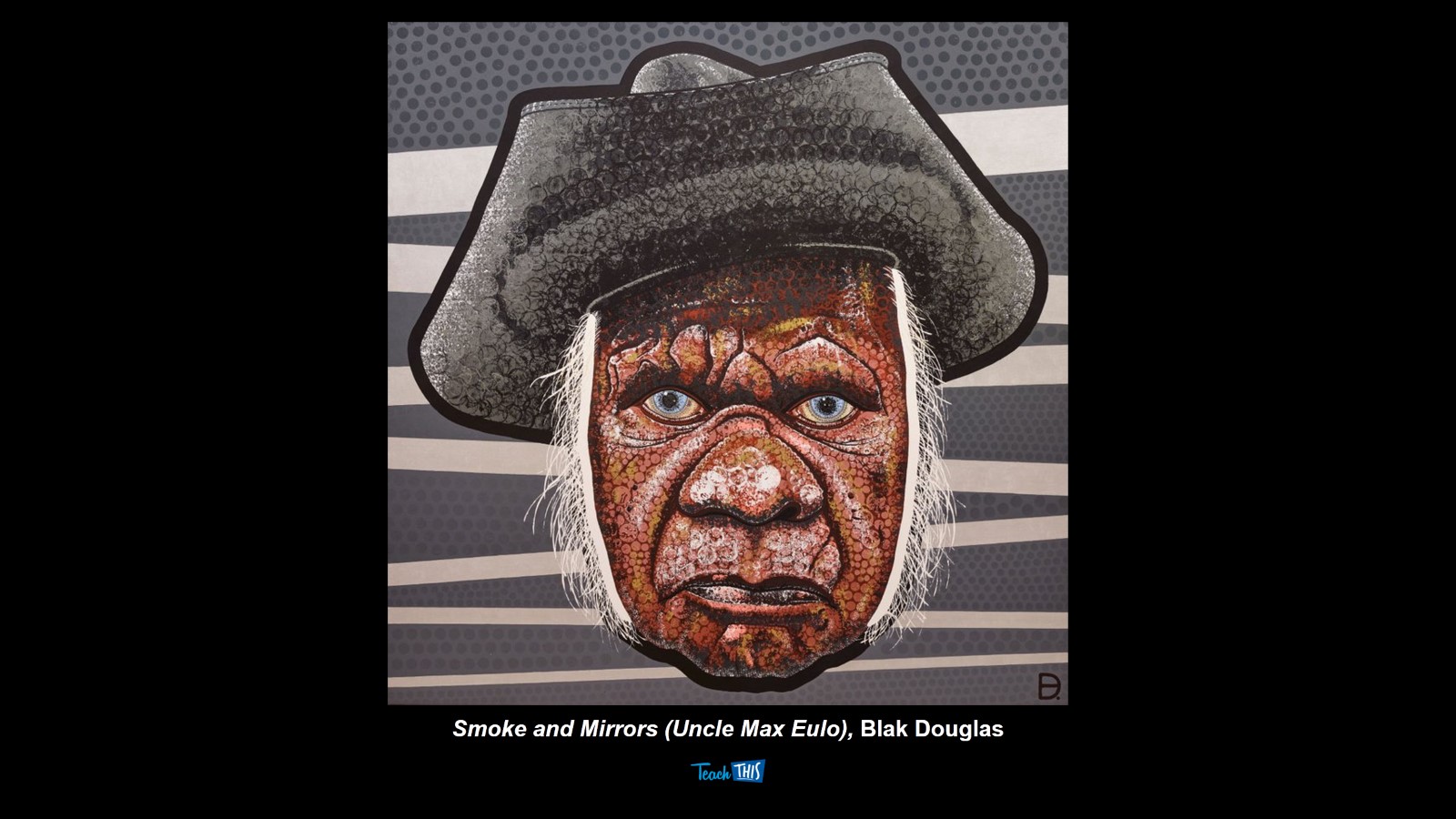 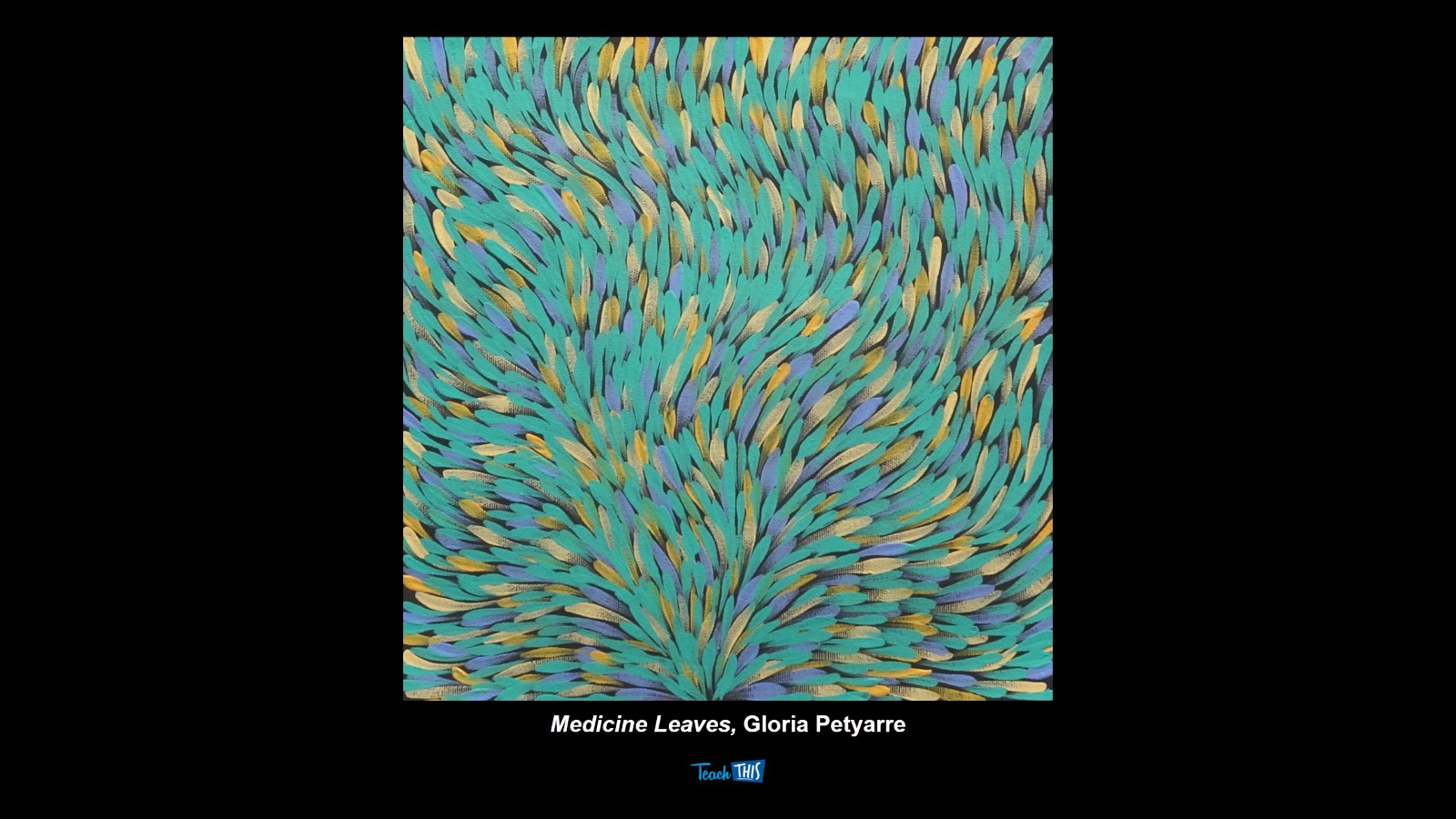 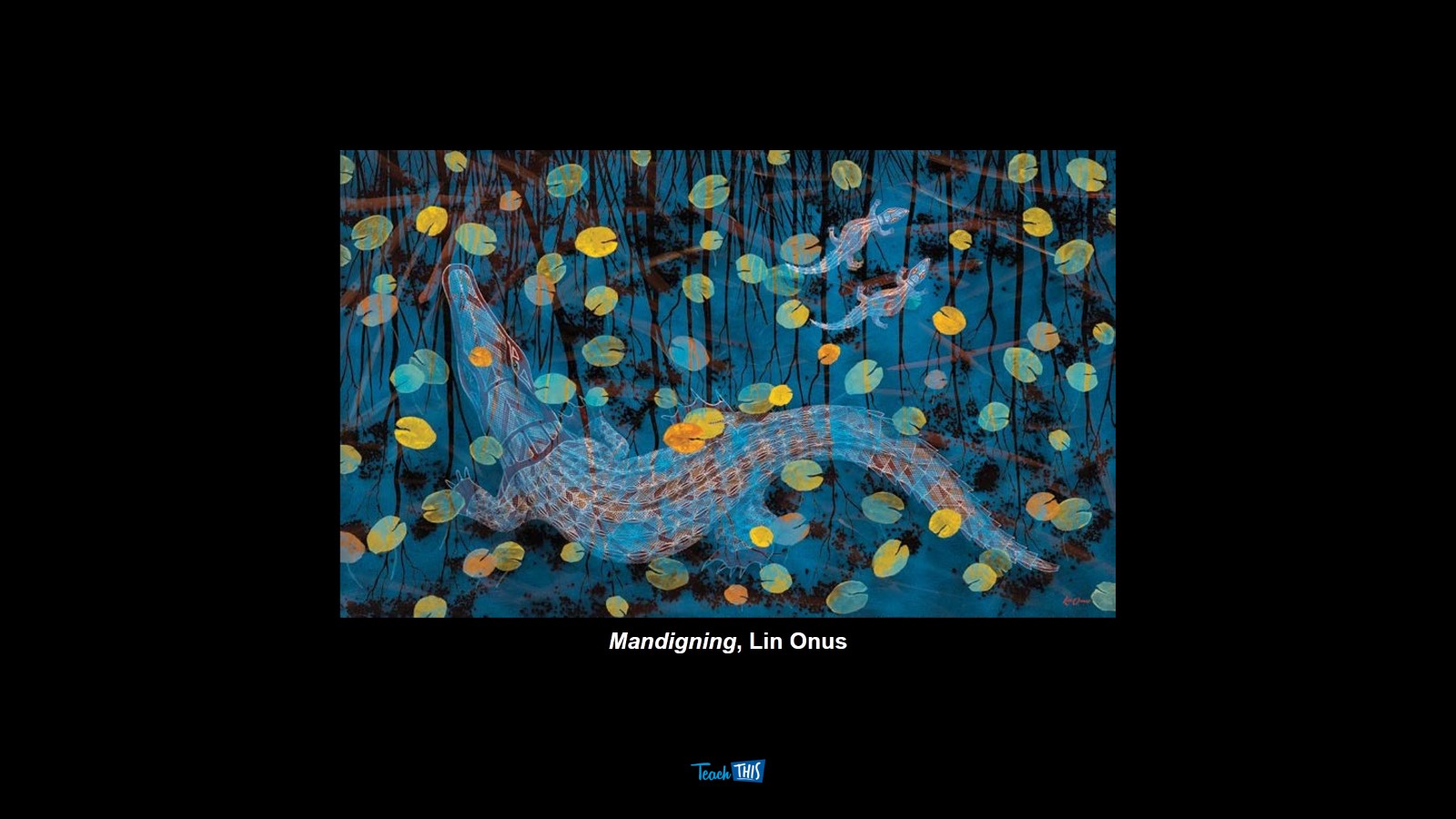 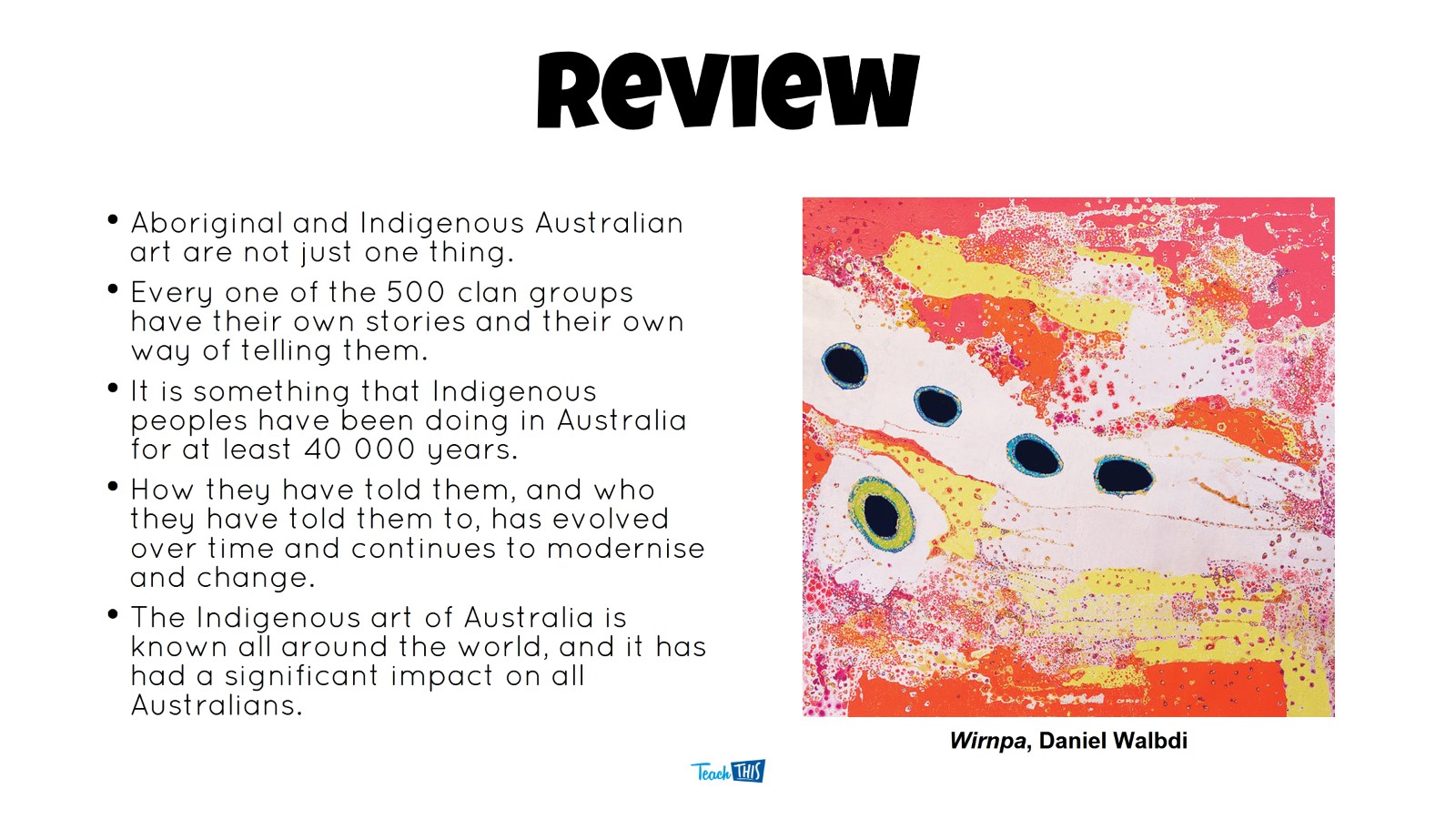 Review
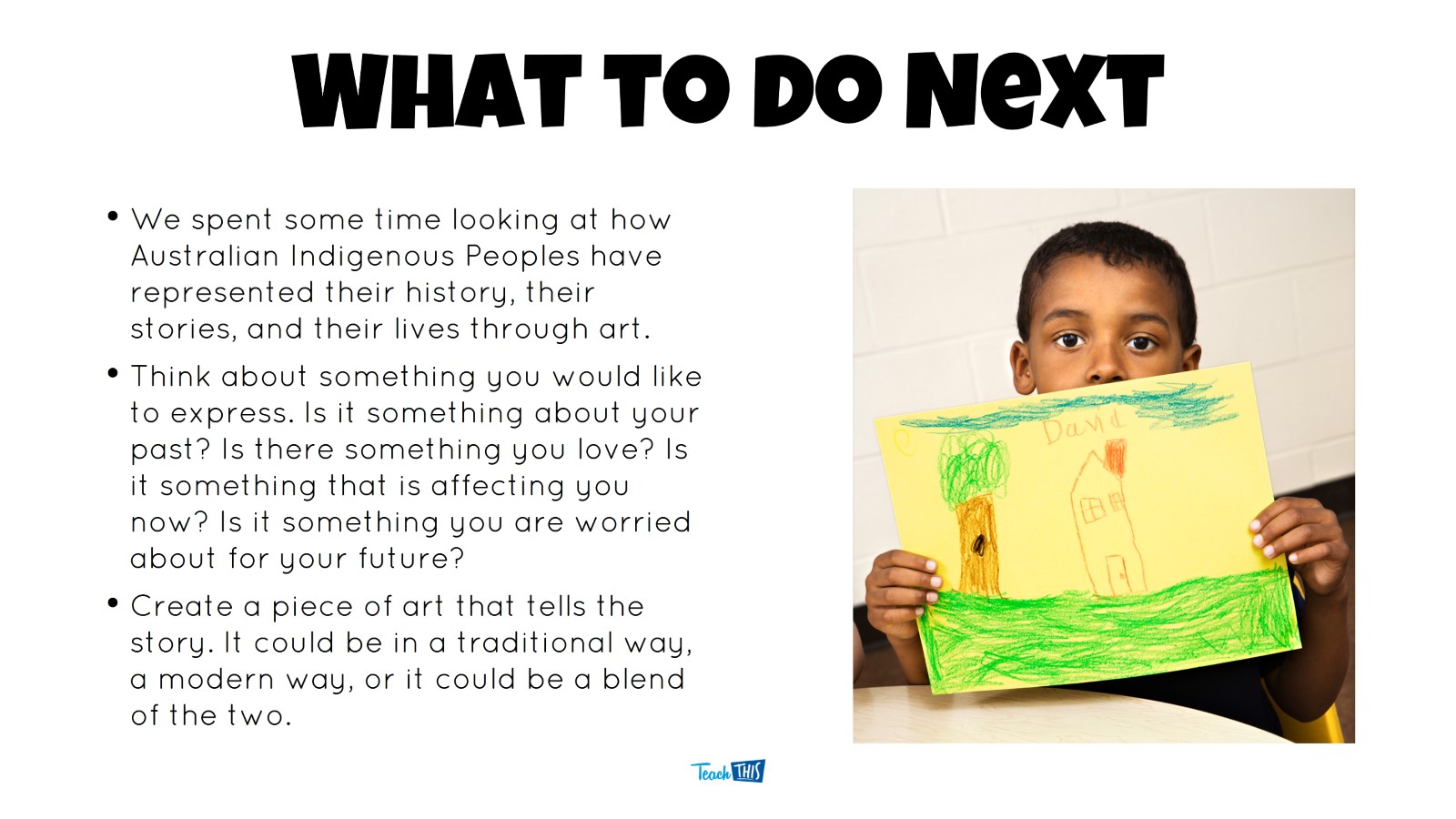 What to do Next